Europe, let's
cooperate!
Interregional cooperation forum
20-21 March 2024 
Antwerp
Europe,  let's cooperate!
Interregional cooperation forum
20-21 March 2024, Antwerp
Agenda - 20 March 2024
Networking and inspiration for project preparation
Interreg Europe corner 
Country corners 
Networking tables
Individual meetings with the joint secretariat
Study visits*
Project poster exhibition 
'Let’s talk' corner 
Next steps towards new interregional cooperation projects
Keynote speech on strategic foresight
Networking cocktail 
*  outside the venue
14:00-17:00
09:30-10:00
10:00-11:00

11:00-11:30
11:30-12:30

12:30-14:00
Registration
Celebrating the power of interregional cooperation
Coffee break
Cooperation in action: get ready for the third call 
Lunch break
17:00-17:10
17:10-17:30
17:30-19:00
www.interregeurope.eu/event/europecooperates2024/programme
See the full agenda and additional details on the event website
#europecooperates
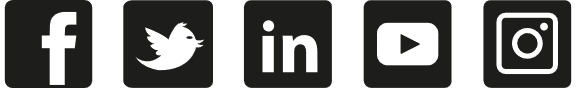 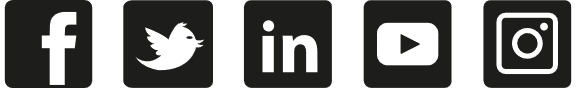 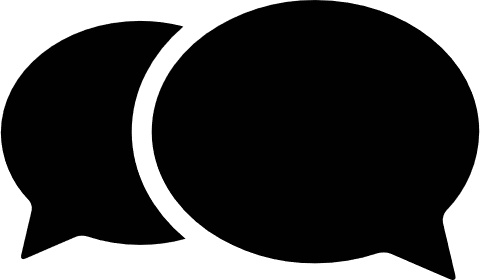 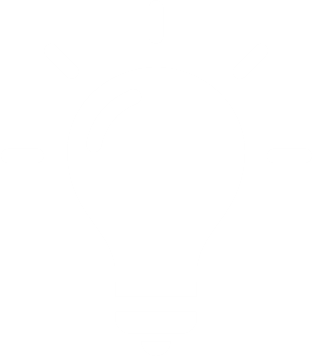 Slido.com
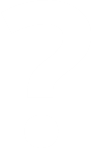 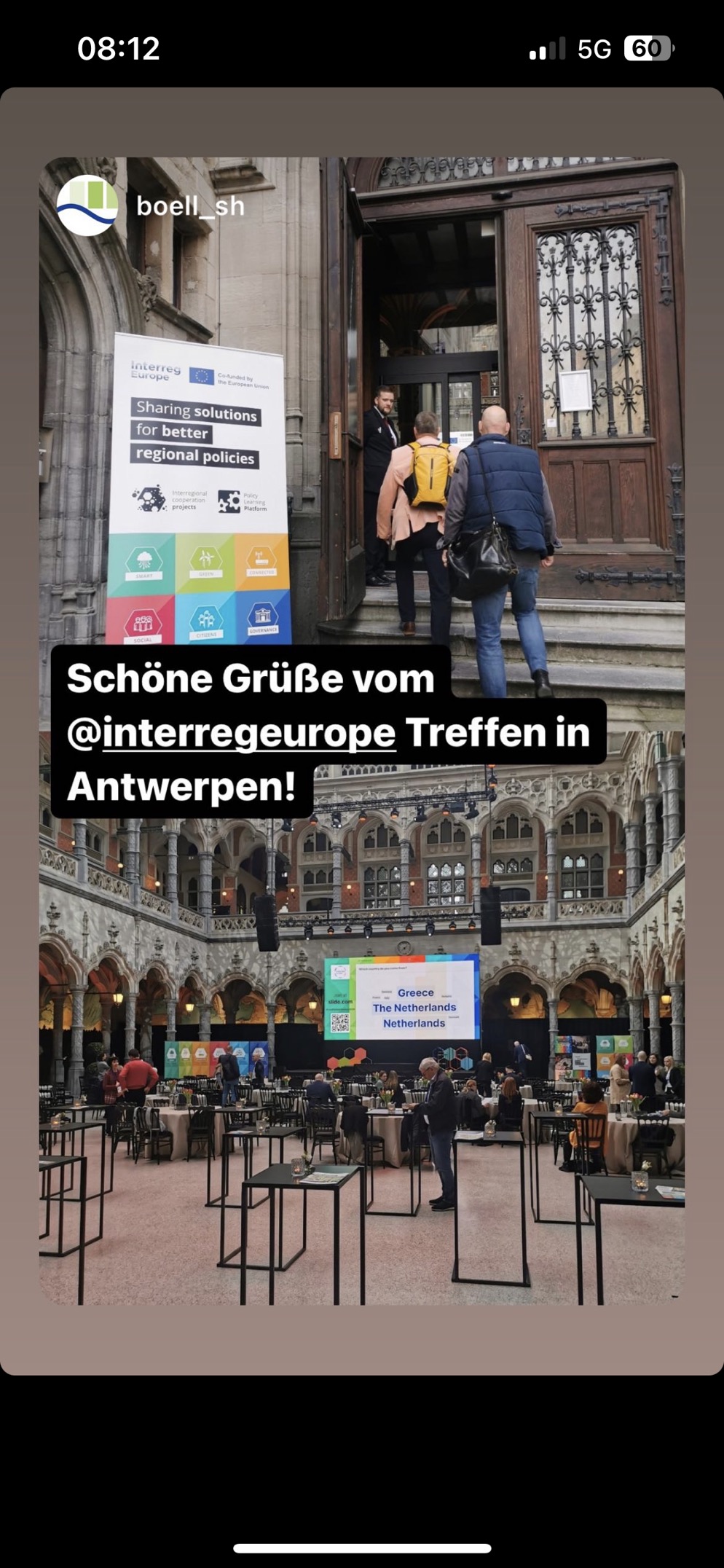 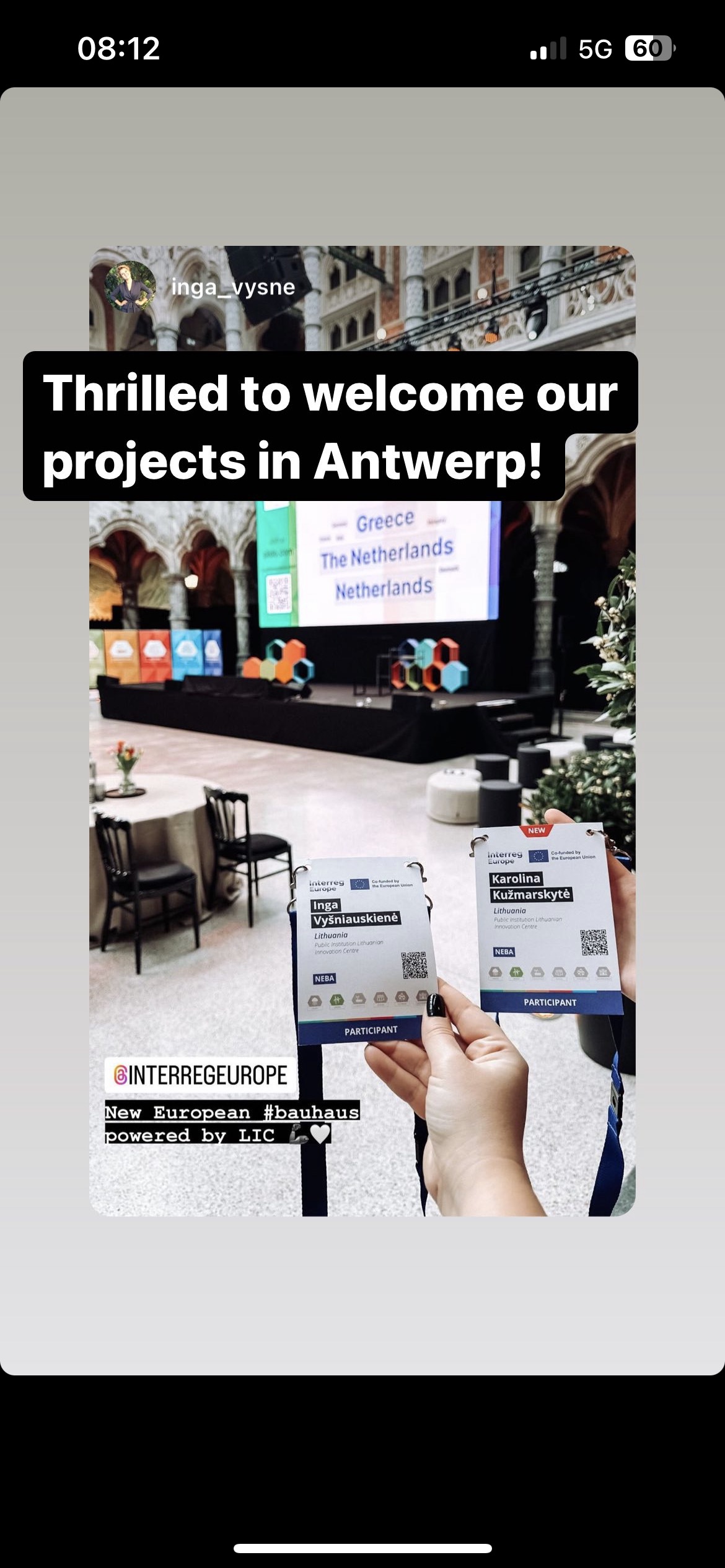 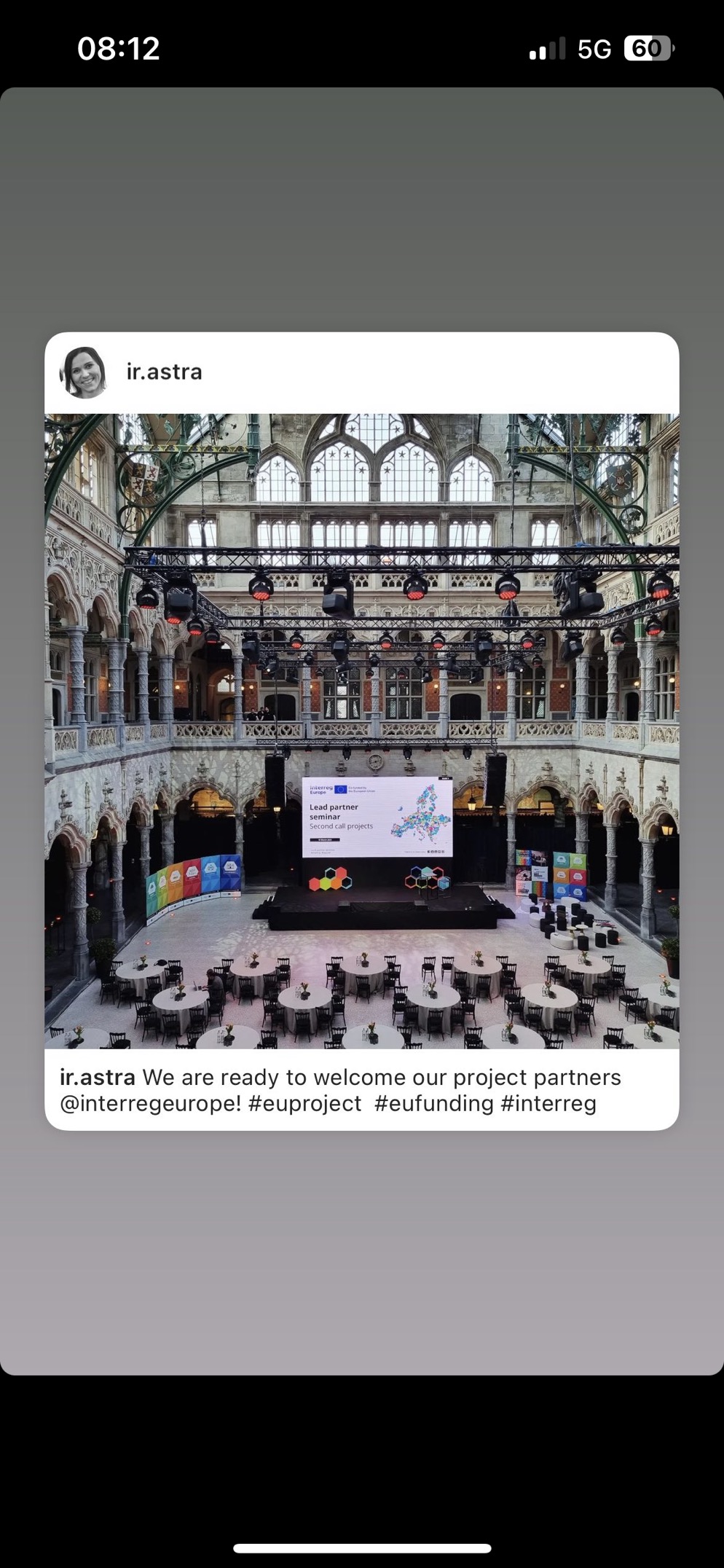 Interreg Europe in a nutshell.

Magda Anagnostou, Interreg Europe
Jason Martinez, Interreg Europe
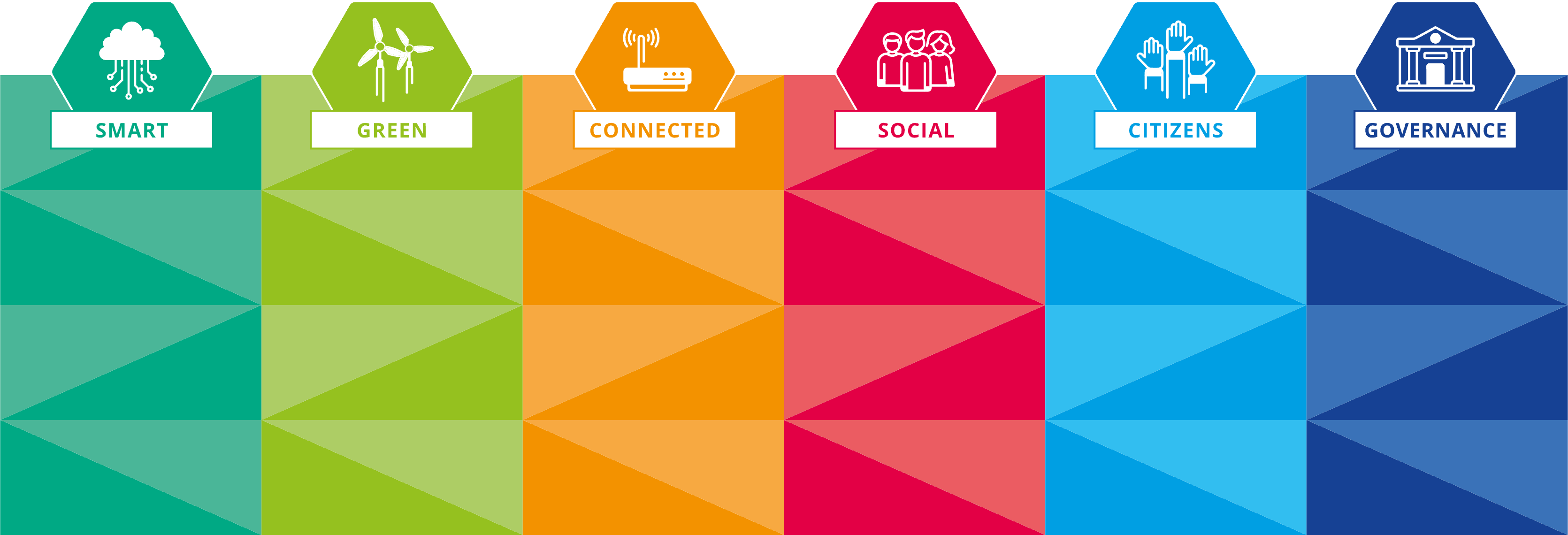 European Territorial Cooperation (ETC)
Interreg 4 strands, 86 programmes, 10 bn EUR
Each strand has its own objectives
Interreg Europe rationale
Supports the identification and transfer of good practices among EU regions in order to improve regional development policies

Primarily dedicated to public authorities​
Focus on exchange of experience​
Different from cross-border or transnational cooperation​
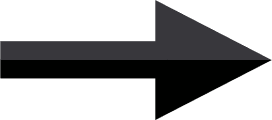 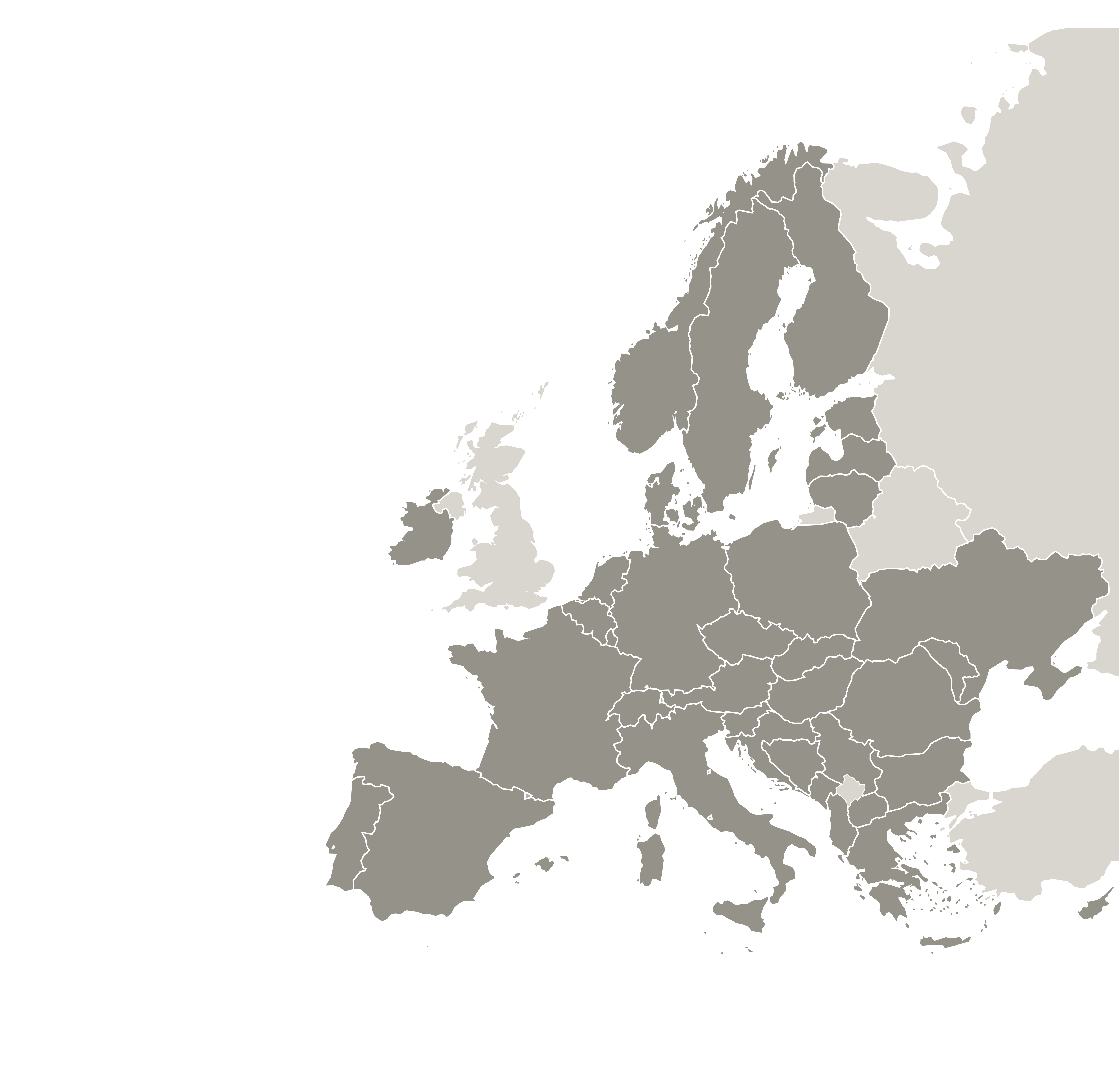 Sharing solutions for better regional policies
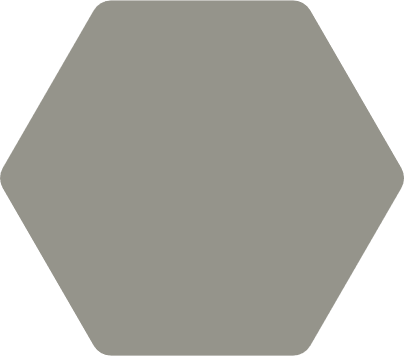 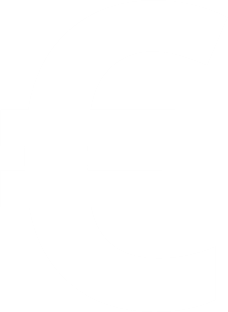 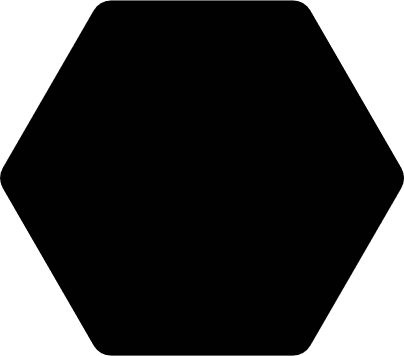 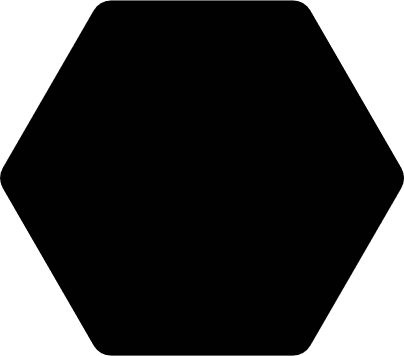 36
6
394m
COUNTRIES
 INVOLVED
TOPICS
PROGRAMME
BUDGET
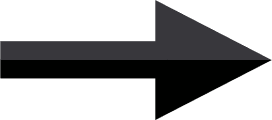 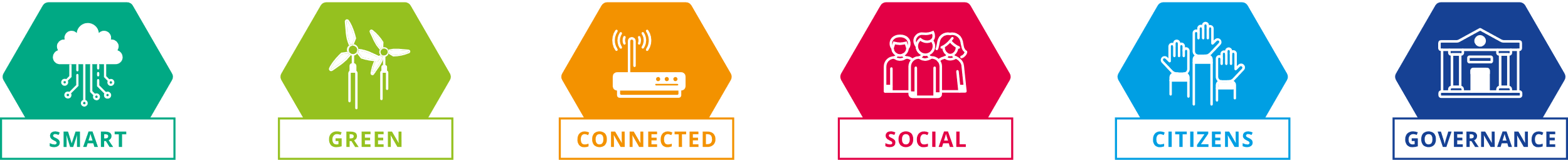 Two actions
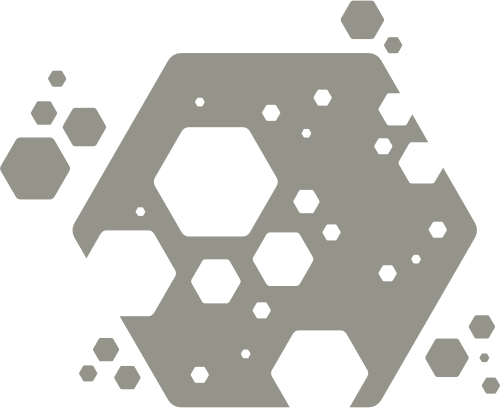 Interregional cooperation projects
Policy Learning Platform
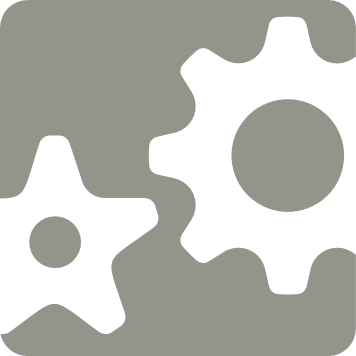 Interregional 
cooperation 
projects
WHY?

To find inspiration and new policy solutions in order to solve regional development challenges
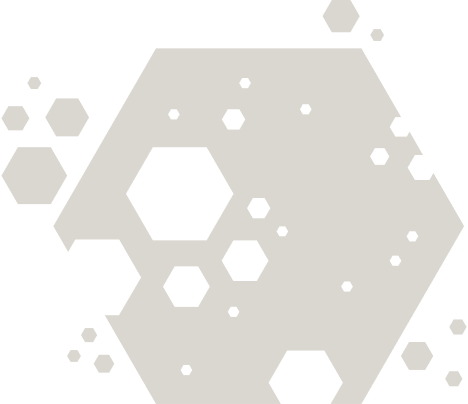 Partnerships of European regions
HOW? 

Through exchange of experience activities, the partners work together for 4 years
WHO?

Policymakers from different European regions
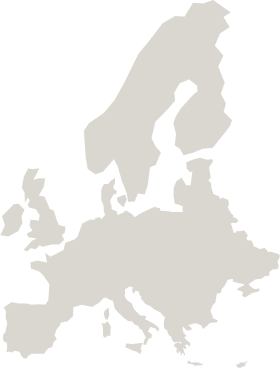 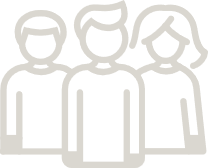 Overview of projects approved so far
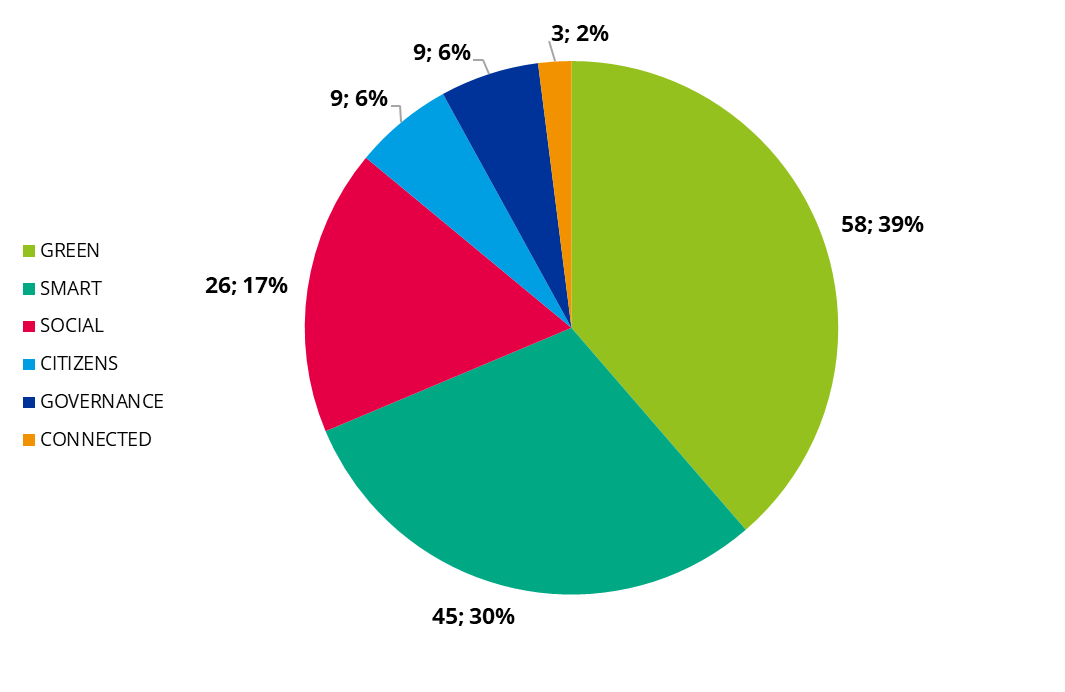 150 running projects
1,494 partners

28 countries represented
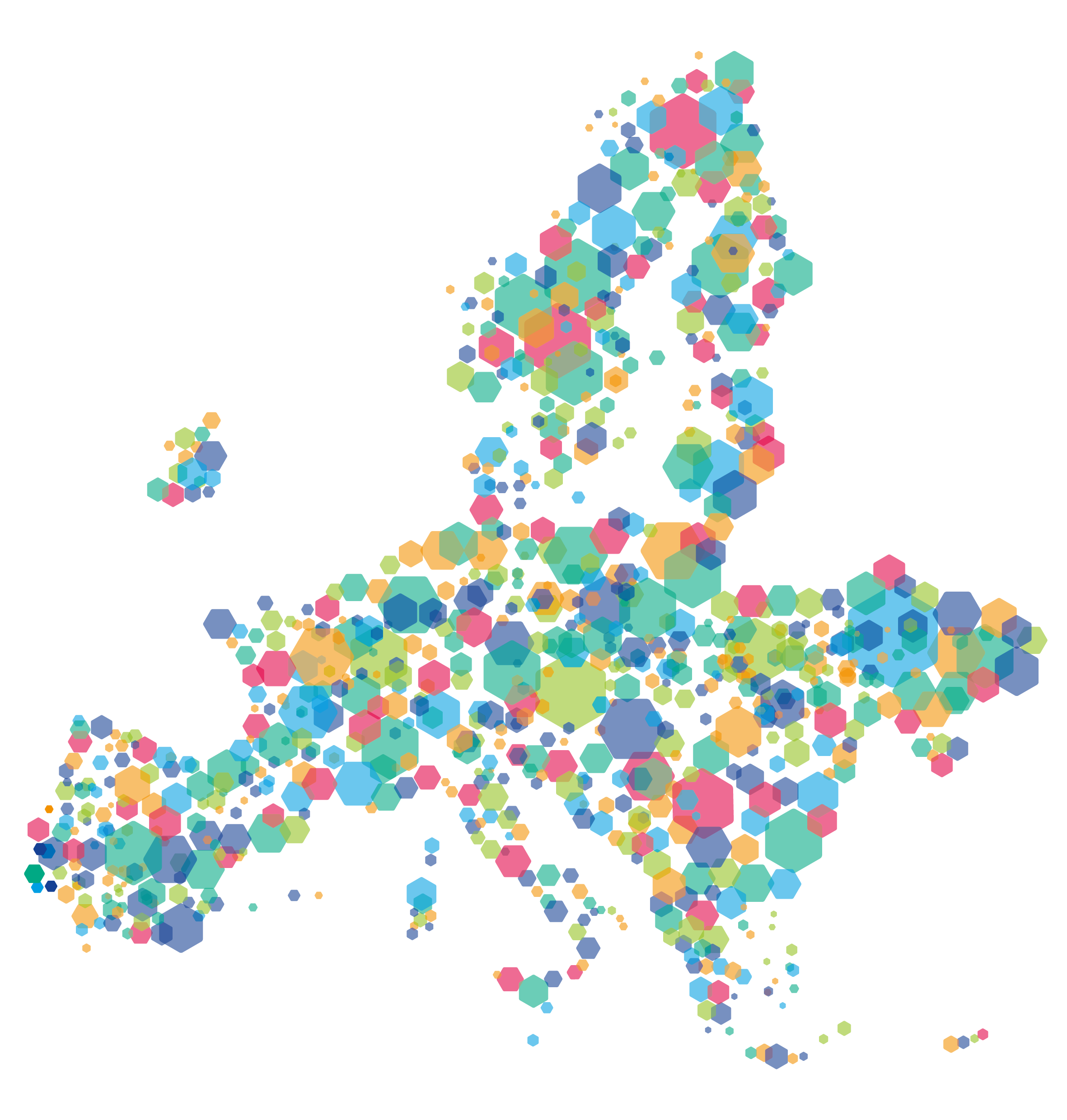 A shortcut to policy solutions
Policy Learning Platform
Policy Learning Platform
#policylearning
Knowledge
Find policy solutions
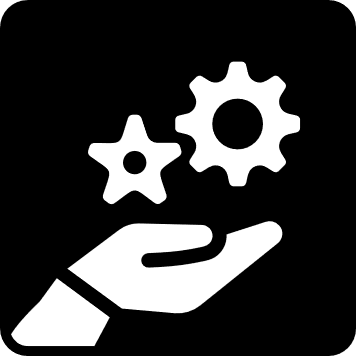 People
Meet our 
community
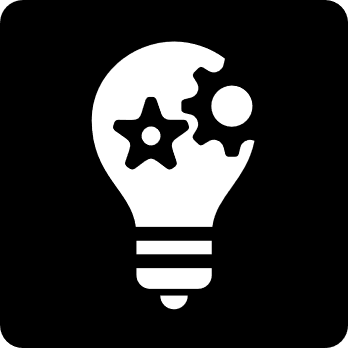 Expertise
Get policy advice
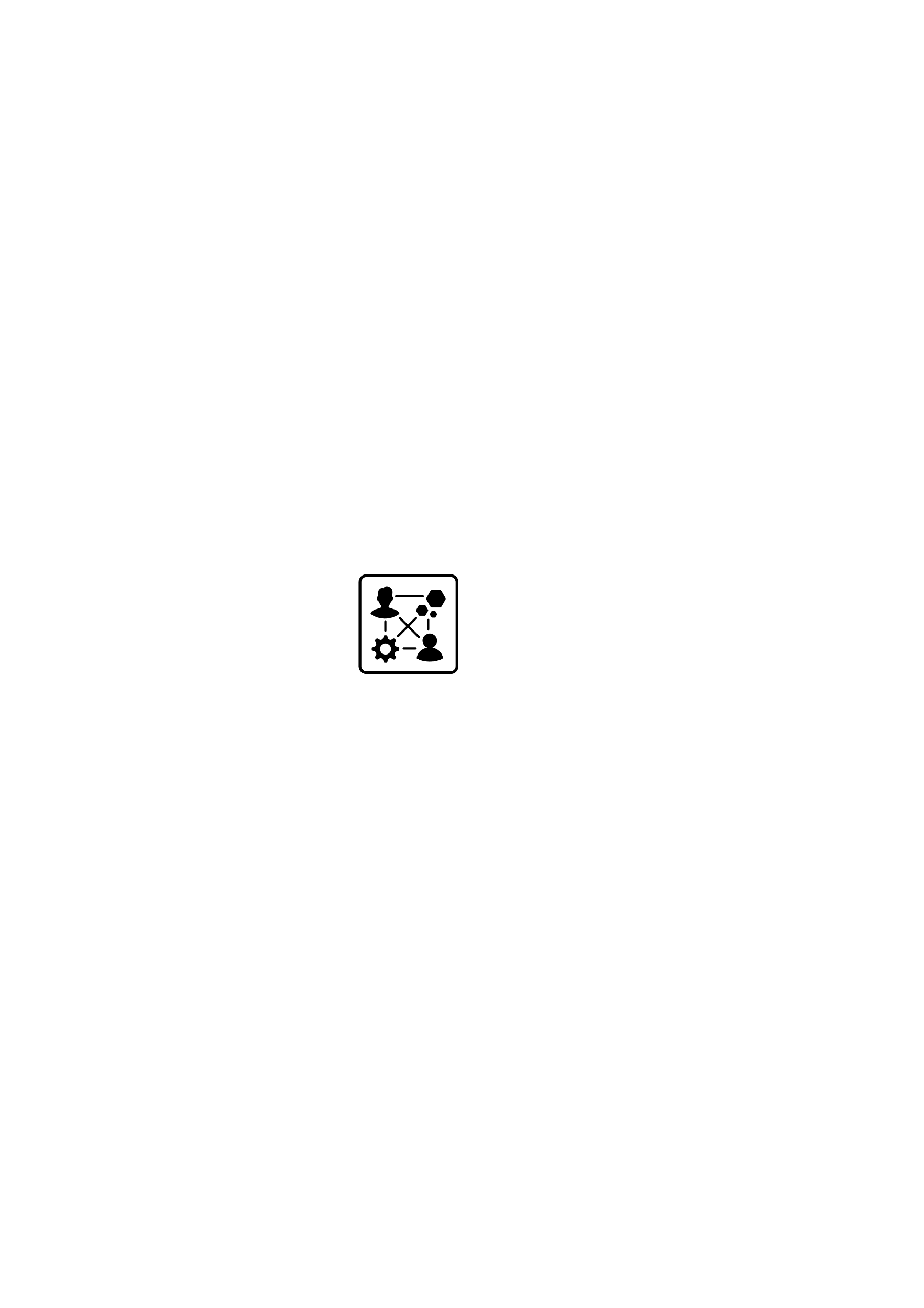 A wealth of tested policy solutions
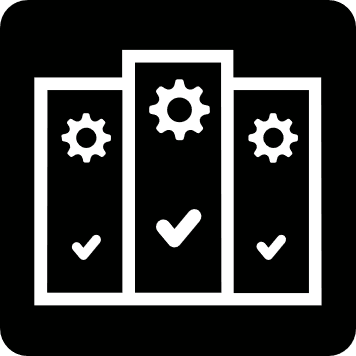 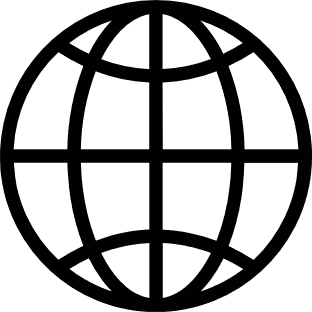 Stories, reports & more
3,200+ expert-validated
good practices
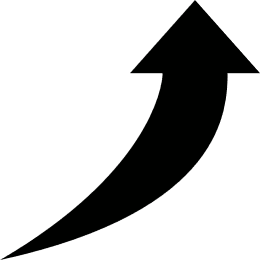 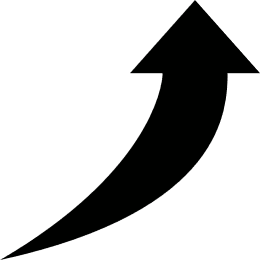 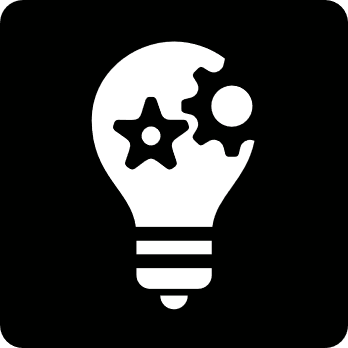 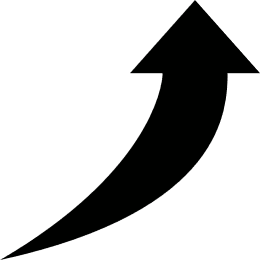 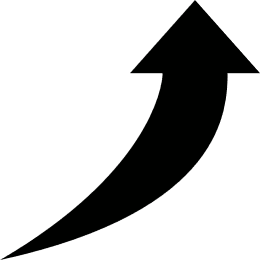 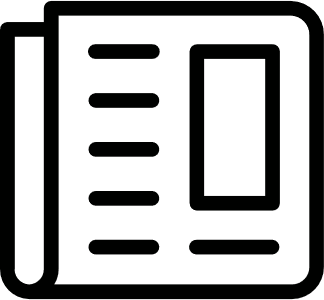 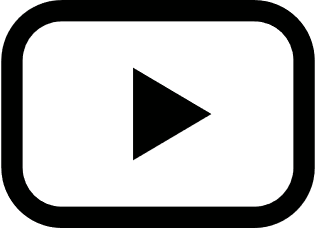 Webinar recordings
Policy briefs
https://www.interregeurope.eu/policy-solutions
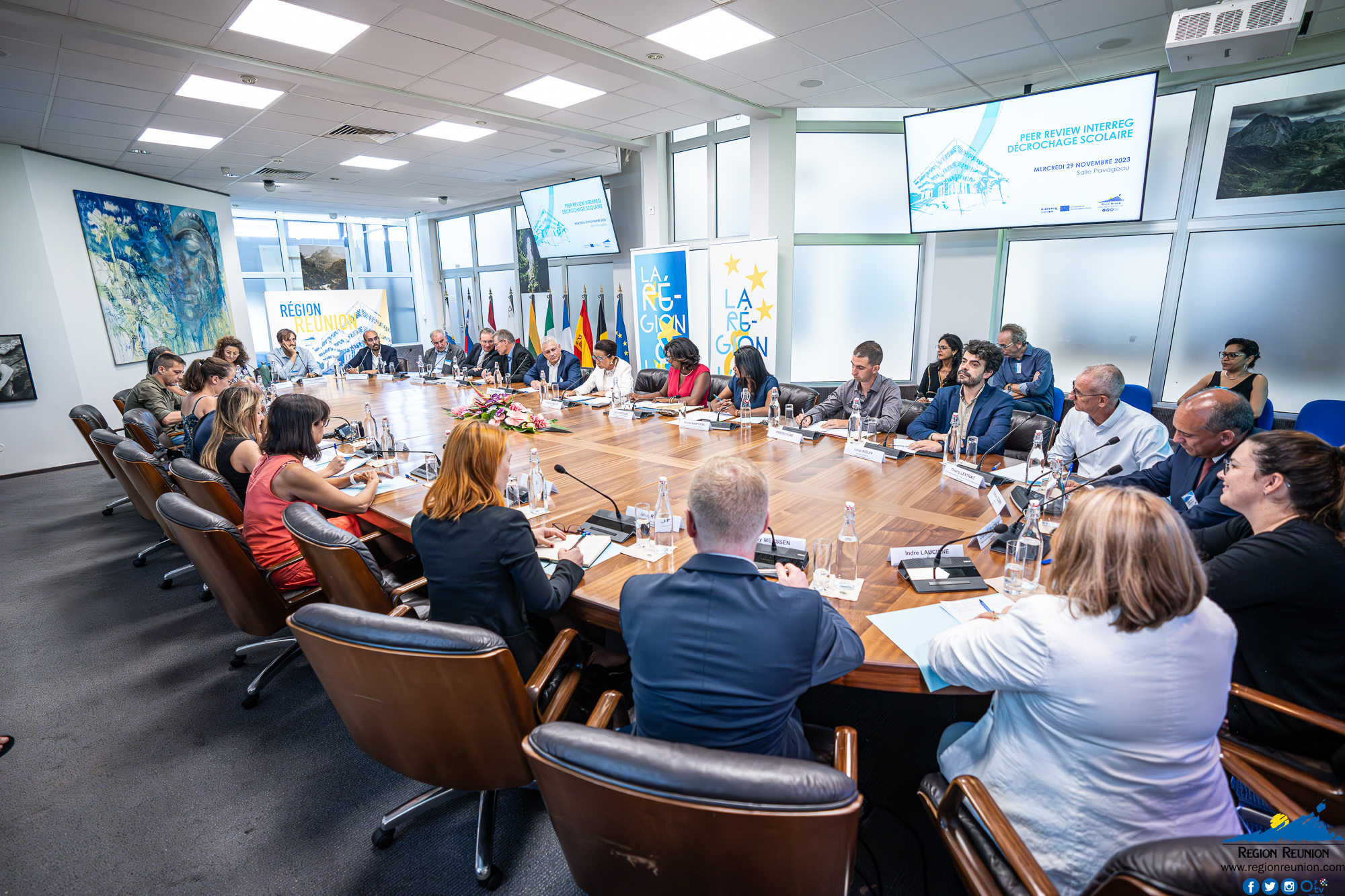 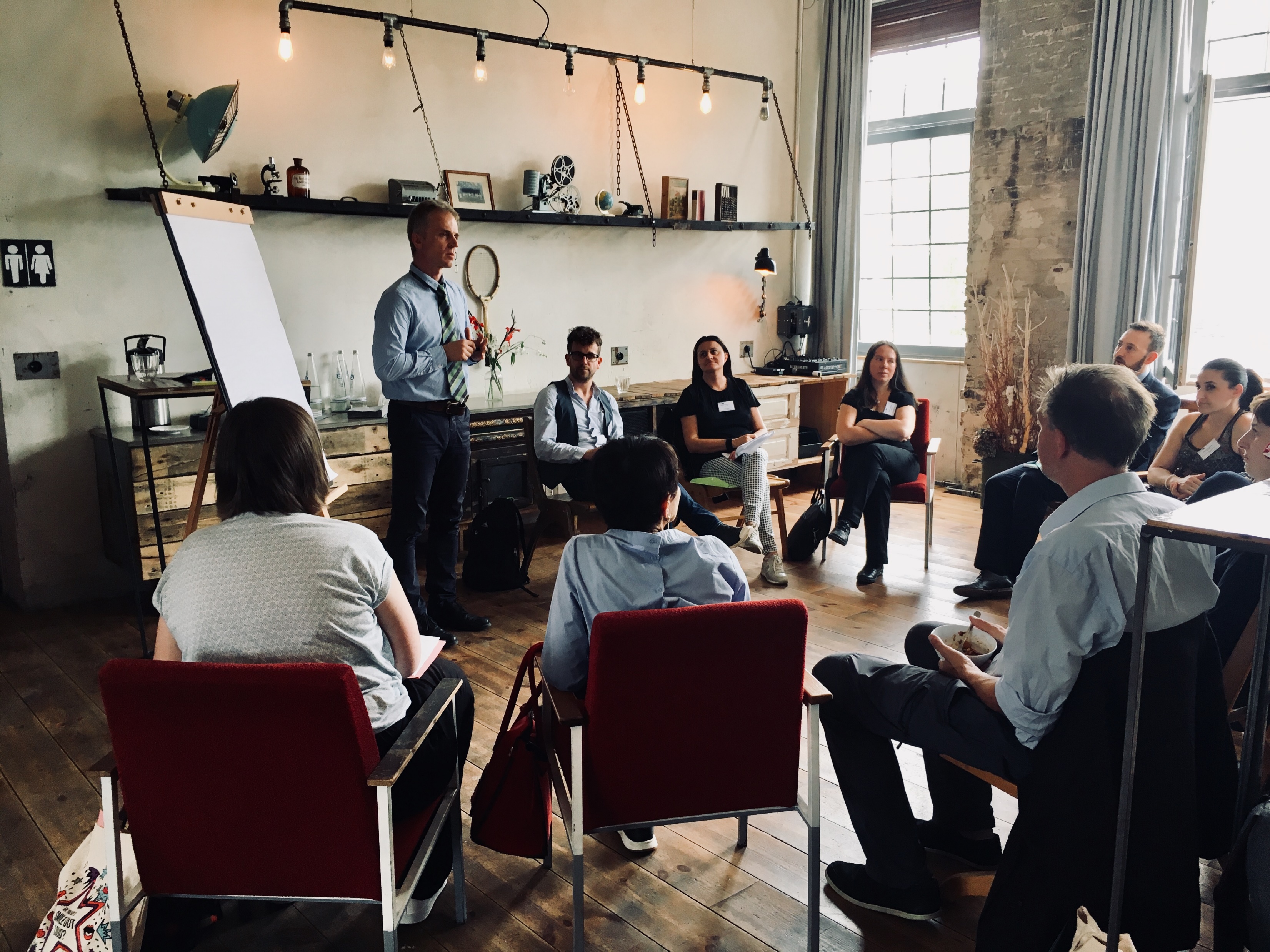 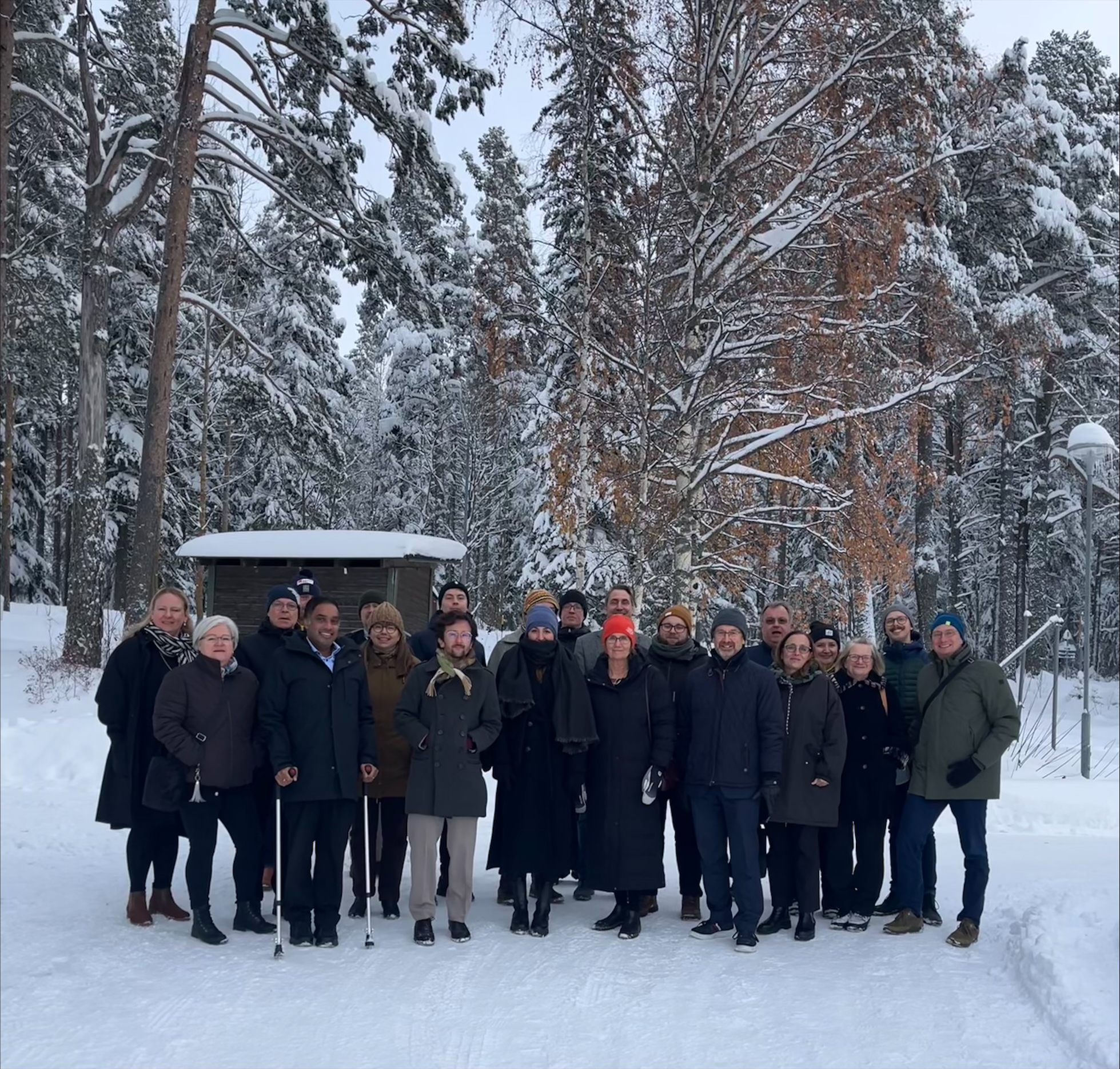 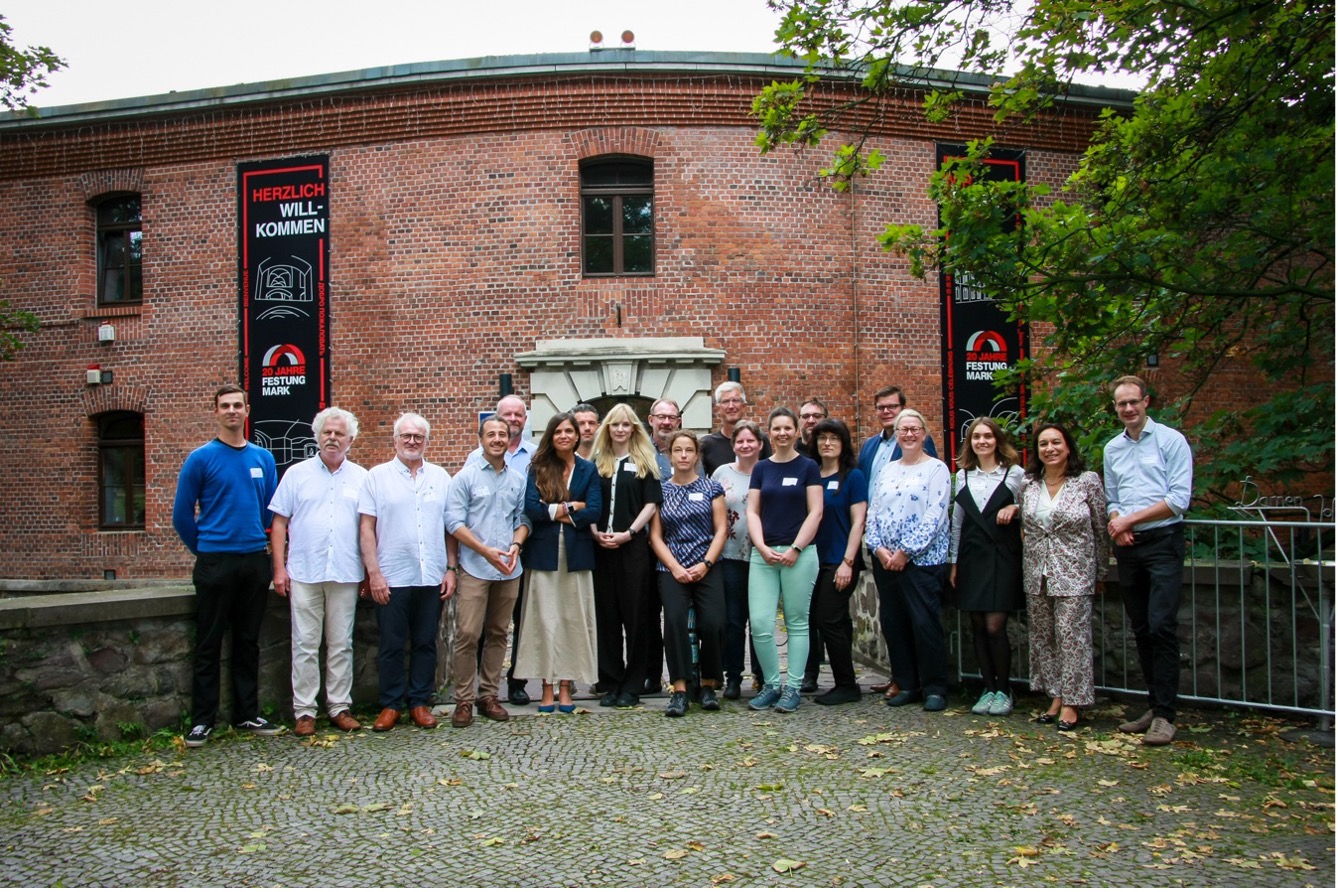 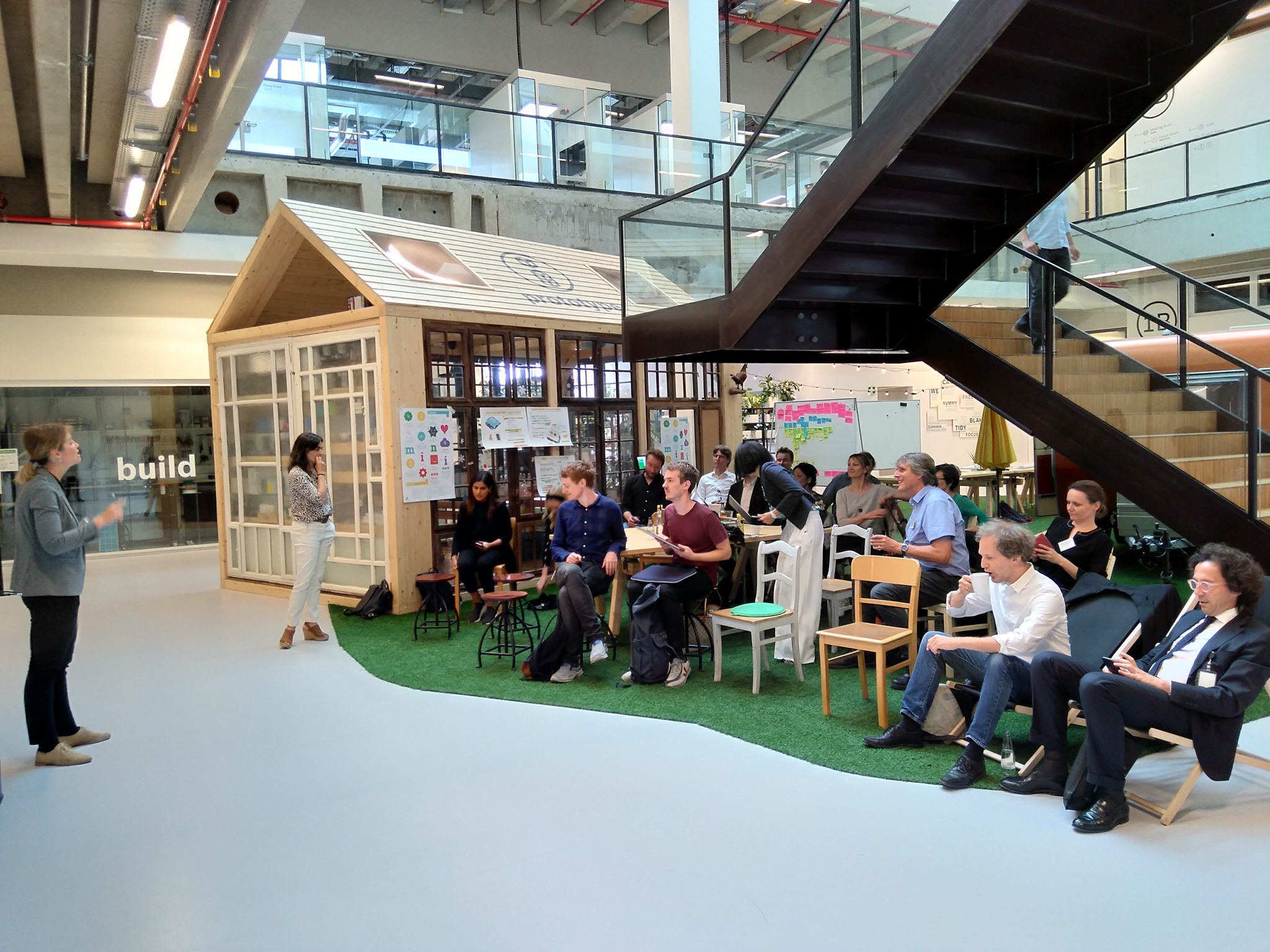 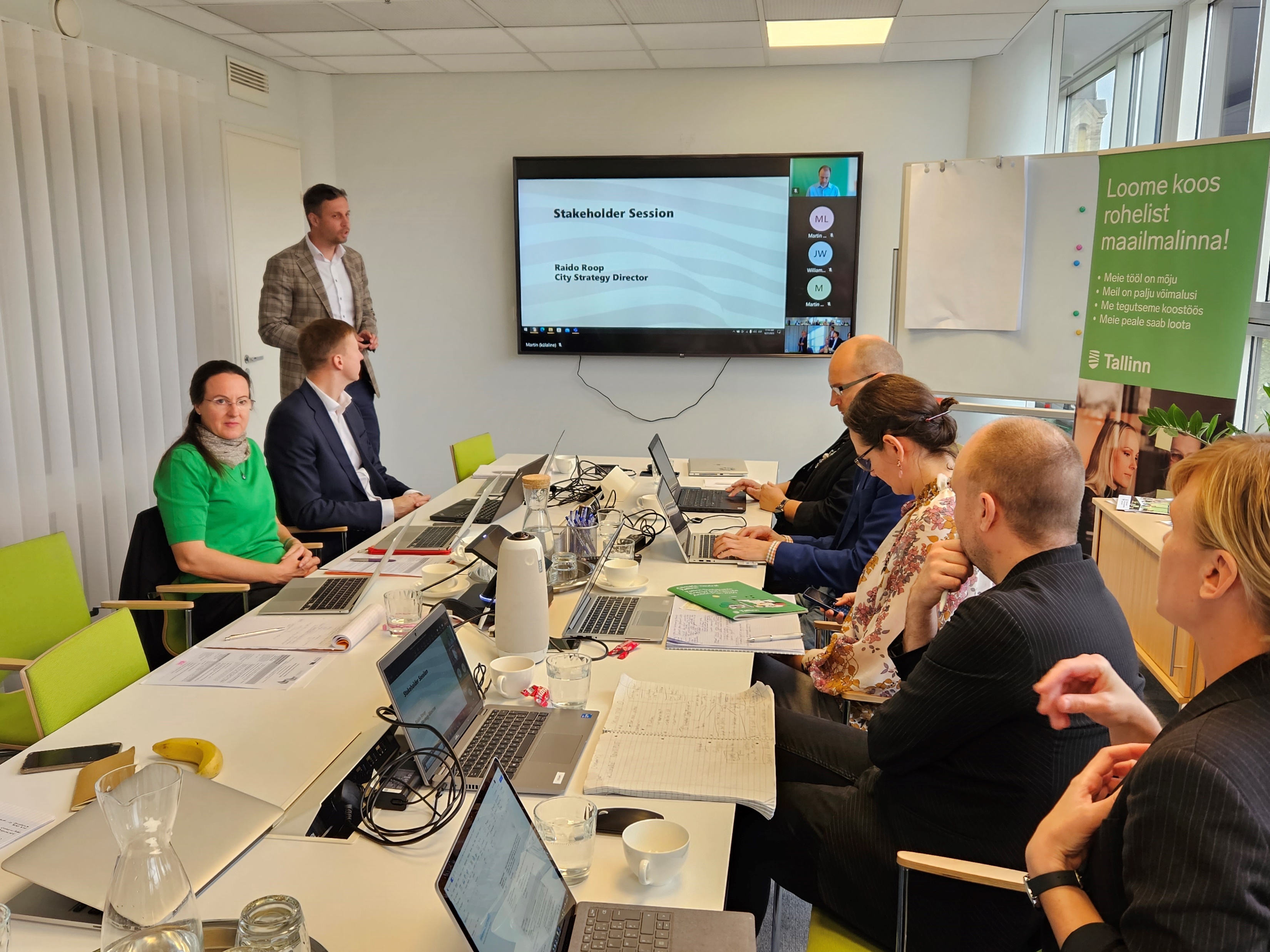 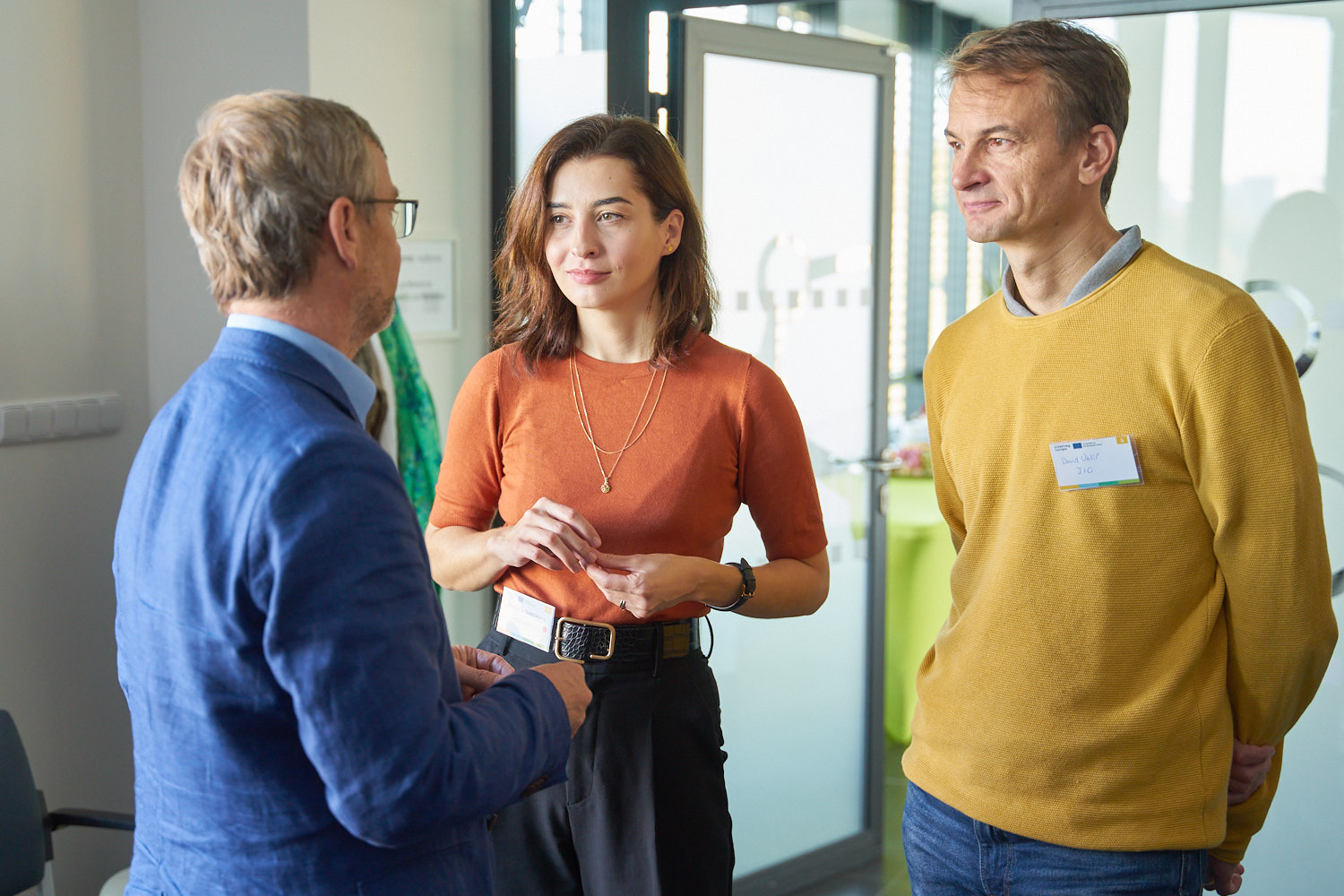 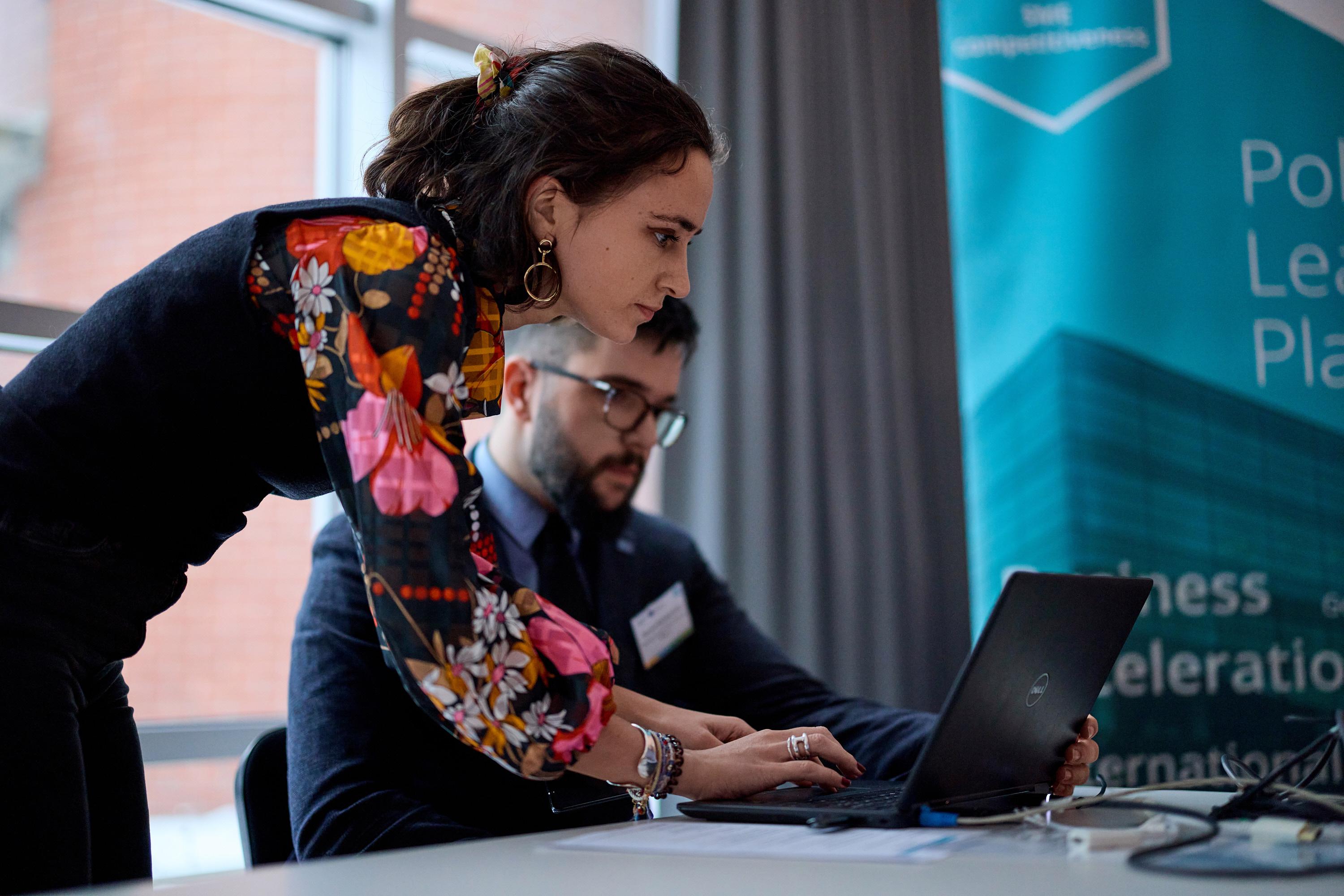 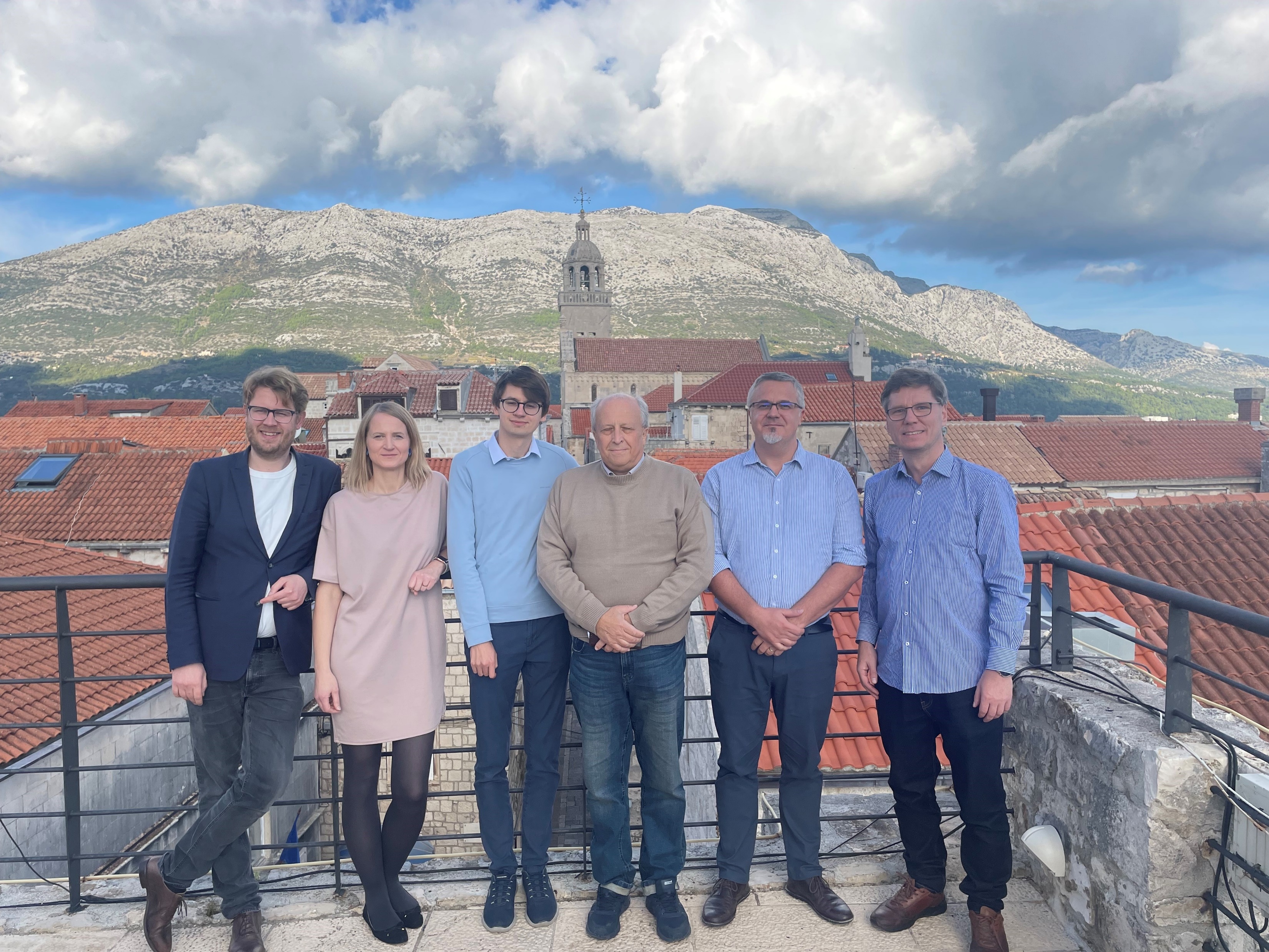 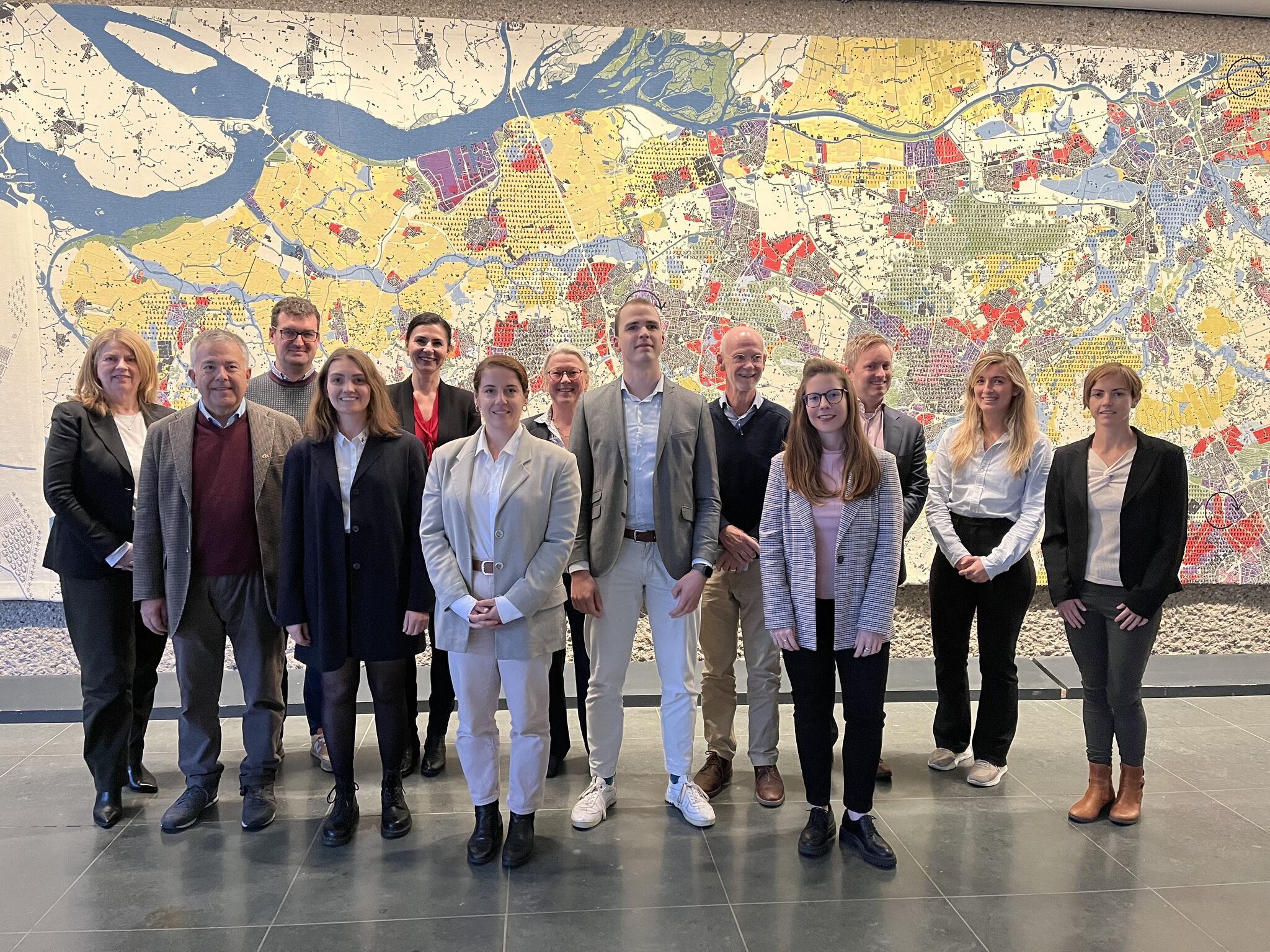 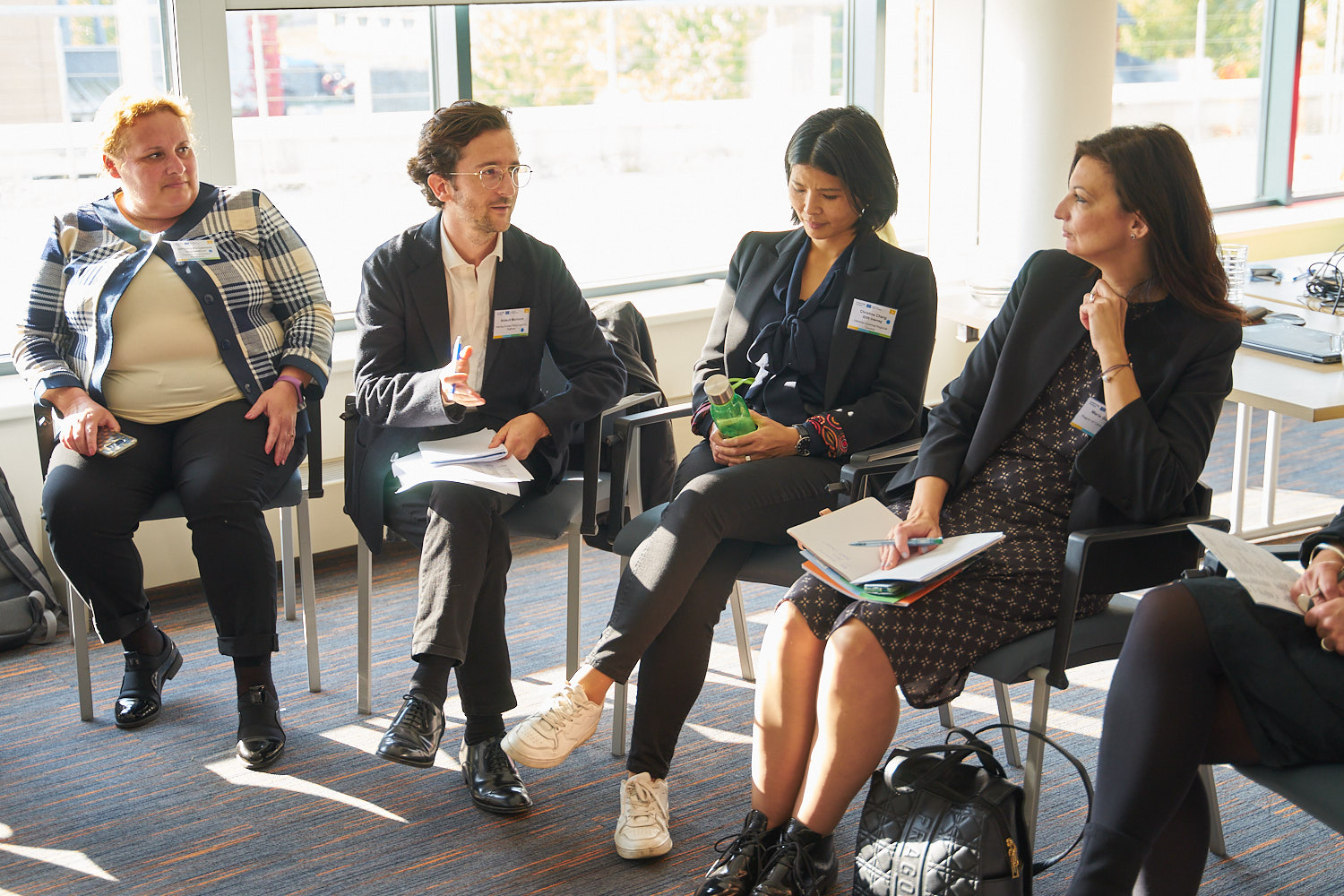 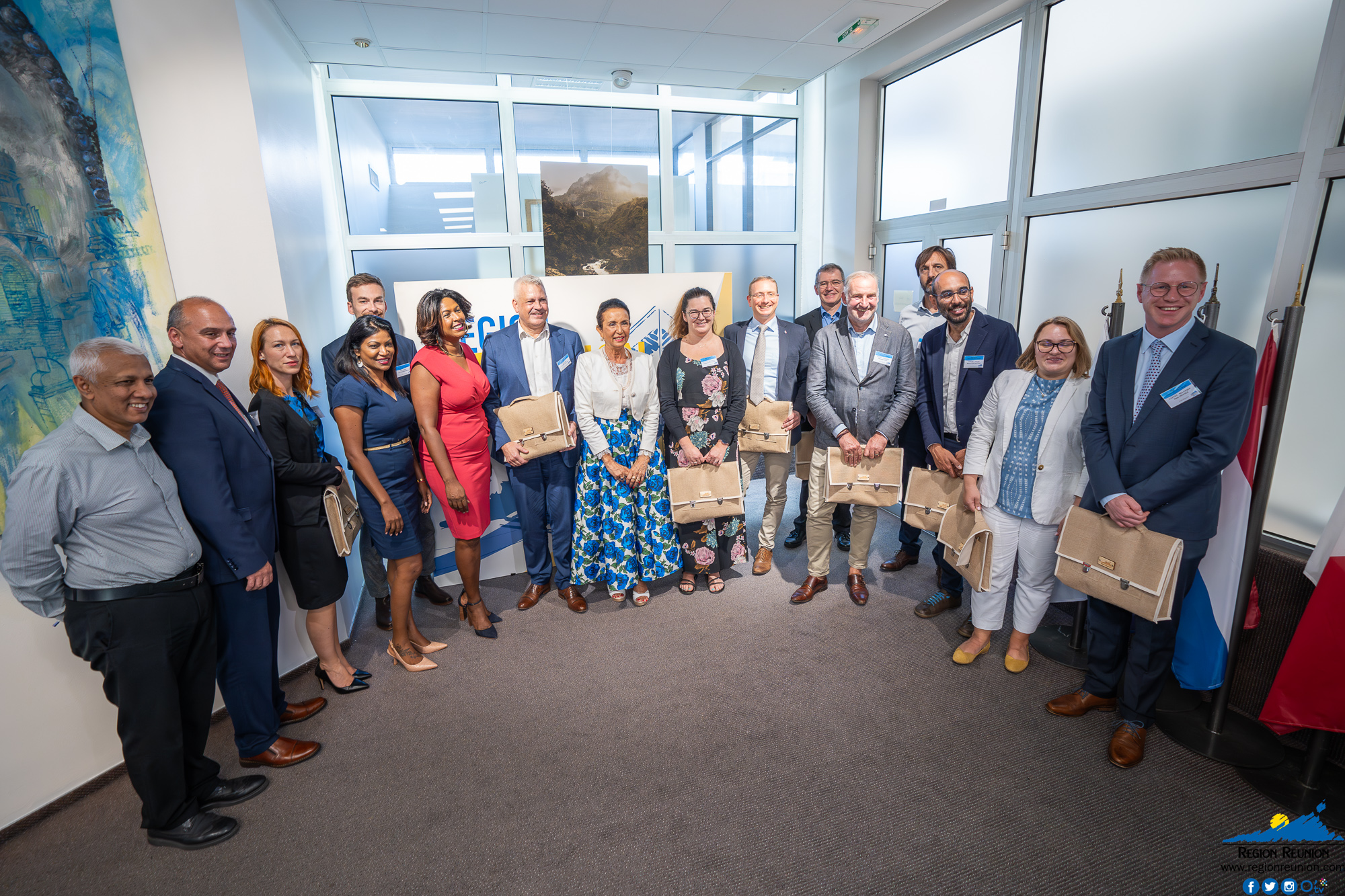 Launch of the third call.

Erwin Siweris, Interreg Europe
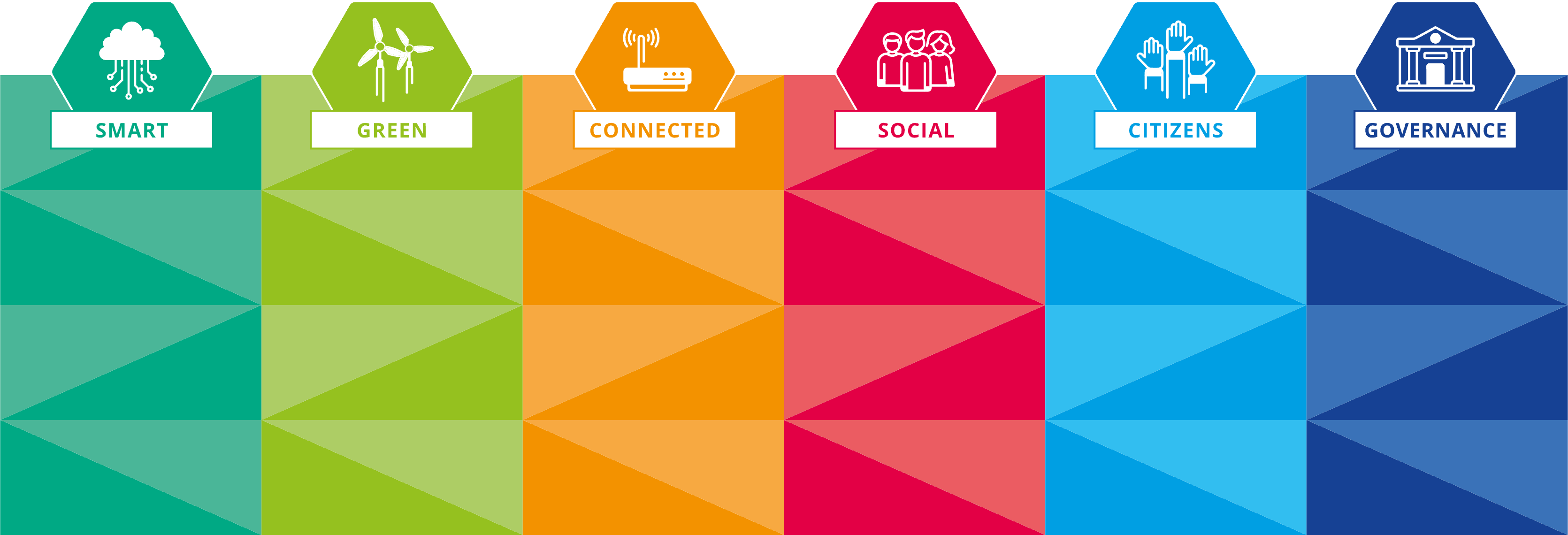 Third call
12 weeks
Opening:	20 March 2024 
Closing: 	7 June 2024 at 12:00/noon CEST
Decision: 	end of 2024
Application pack available
All topics open
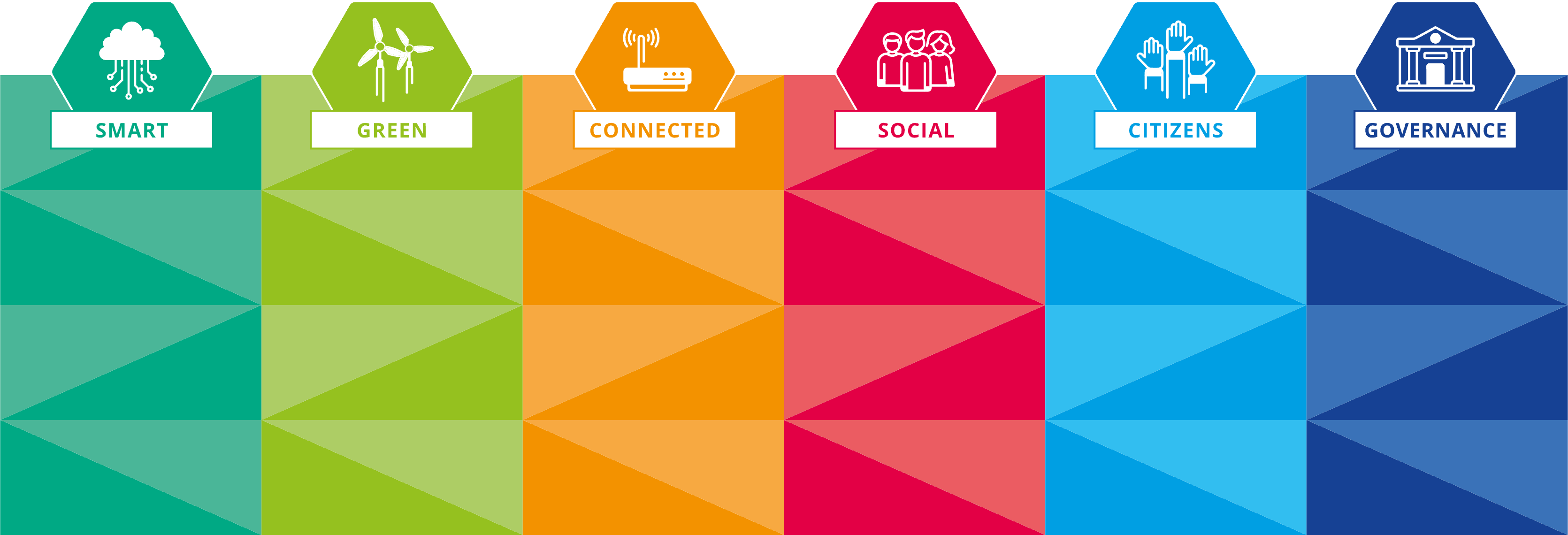 Third call: a unique opportunity for you!
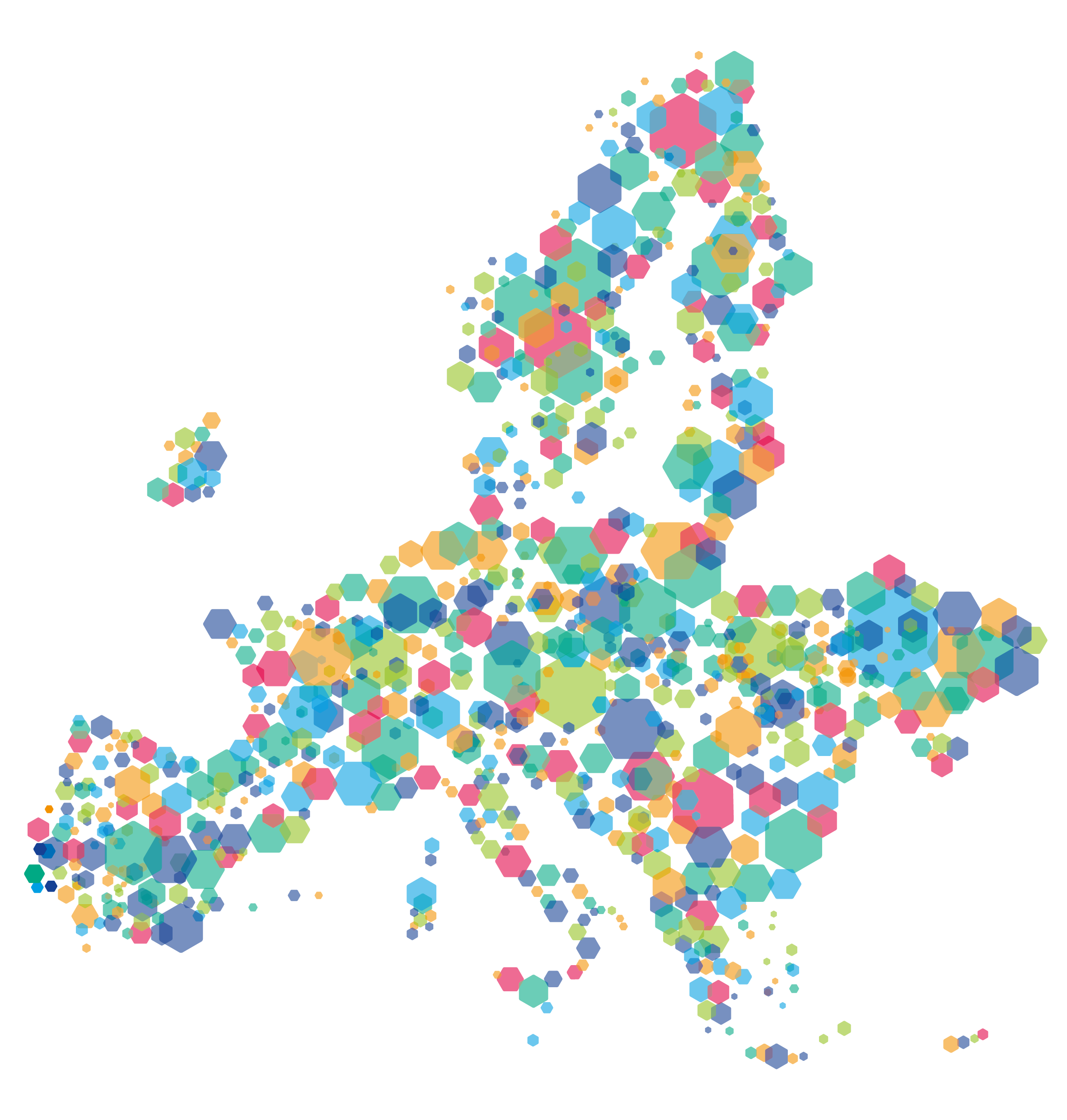 First time 36 countries are eligible!

Enlargement: main new feature of this call
Calls for proposals – state of play
More than 60% of projects’ budget already allocated.
Don’t miss the third call!
Get ready for the third call.

Petra Geitner, Interreg Europe
Nicolas Singer, Interreg Europe
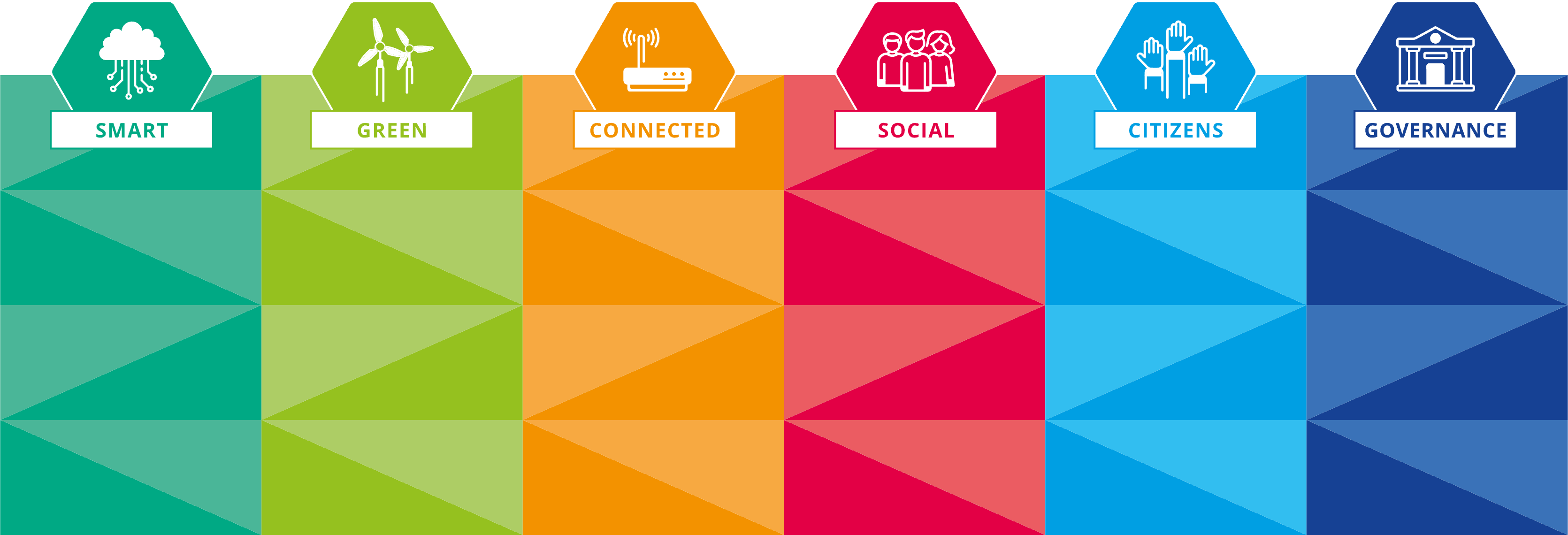 10 frequently. 
 asked questions.
QUESTION 1.
What is an Interreg Europe project for?
1/ Project objective
To improve the policy instruments of the participating ‘regions’ to better address a common challenge

Policy instruments?
Public interventions at local, regional or even national levels(e.g. Smart specialisation strategy, climate change action plan, social inclusion programme)
At least one policy instrument per project must be an Investment for jobs and growth goal programme (ERDF/ ESF+/JTF regional or national programme)
QUESTION 2.
What activities can be implemented in the projects?
2/ Project activities
Learning by exchanging experience (e.g., workshop, seminars, study visits, staff exchanges) related to good practices identification & transfer
Learning by doing: pilot actions from the start of the project or at midterm (max one per policy instrument)
             increased capacity of people and organisations
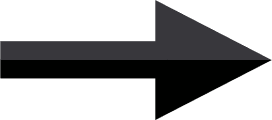 QUESTION 3.
How long do the Interreg Europe projects run?
3/ Implementation of activities
2 phases over 4-year implementation
QUESTION 4.
What topics can be addressed by the third call projects?
4/ Topics to be addressed by projects
All topics open.
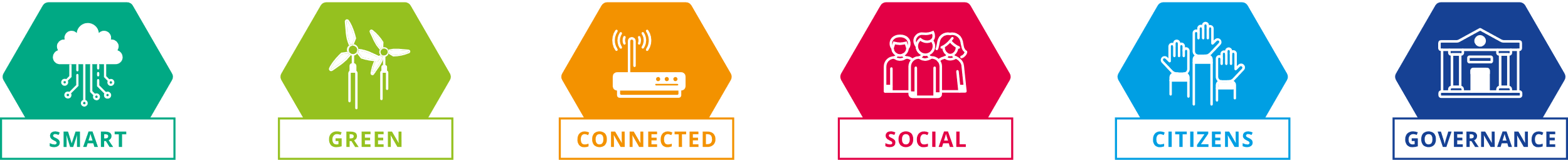 QUESTION 5.
Who is eligible for funding?
5/ Who is eligible?
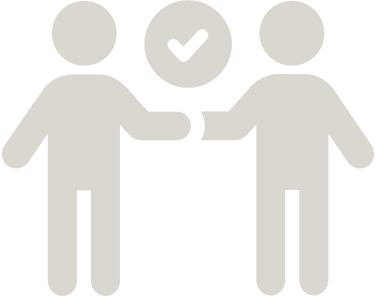 Public authorities
Public law bodies (bodies governed by public law)
Private non-profit bodies
QUESTION 6.
Who should be partners in projects?
6/ Policy relevance of partnership
Core target group: policy responsible authorities 


Policy responsible authorities must be involved in project:
As partners for at least 50% of the policy instruments addressed
As ‘associated policy​ authorities’ for the remaining policy instruments
QUESTION 7.
How many countries should be represented in a project?
7/ Geographical coverage
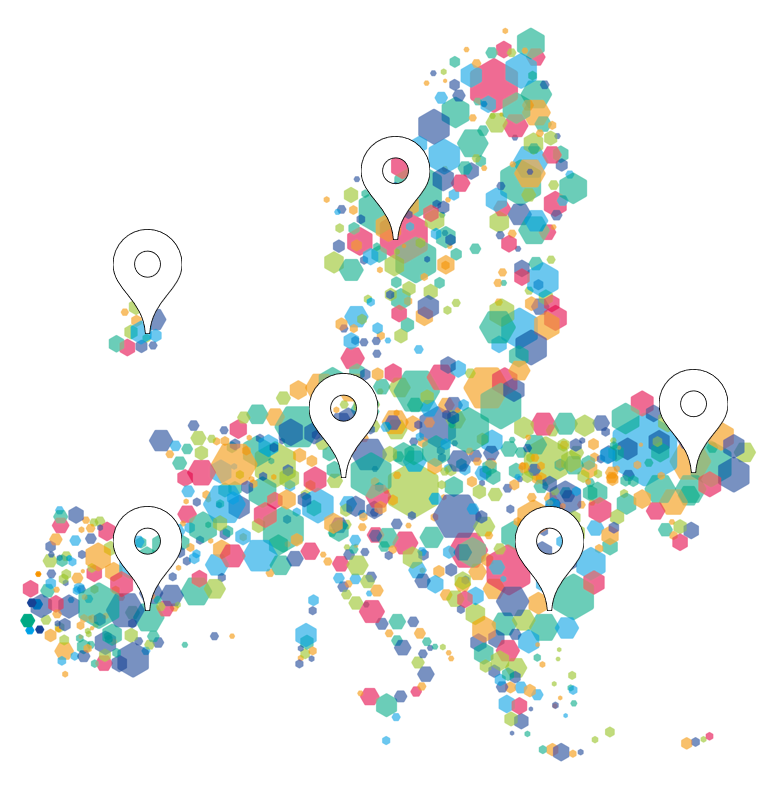 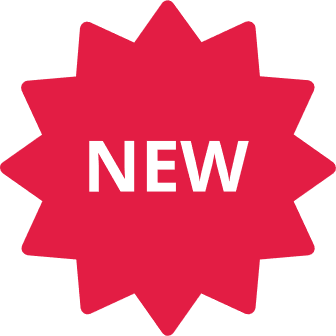 Four out of five areas to be covered
Mix of more and less advanced regions
[Speaker Notes: Nico - What else to keep in mind? Geographical coverage

 For NIDs in France, Spain and Portugal, please mention the exception to this rule for RUPs]
7/ Geographical coverage (& innovative character)
Strong encouragement to involve partners from:
Seven candidate countries
Switzerland
Regions not yet represented in the first two calls
QUESTION 8.
Are there measures for the EU candidate countries to take part in projects?
8/ Discovery partner
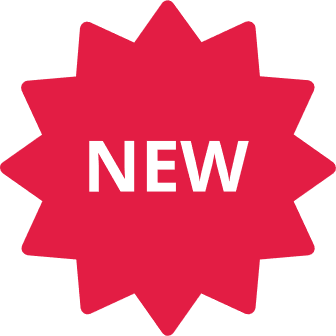 Rationale: facilitate participation from the seven new countries
Albania, Bosnia and Herzegovina, Moldova, Montenegro, North Macedonia, Serbia, Ukraine
Main characteristics:
Lighter form of involvement: no need to address a policy instrument
Aim: to discover interregional cooperation and learn from others
Recommendation: max 2 per project
QUESTION 9.
What is the usual project budget and the co-financing rate?
9/ Projects funding
* Subject to revised CP approval
Average Interreg fund budget per project: MEUR 1.4
[Speaker Notes: You have to provide the cofinancing, for 20% or 30% depending on your legal status]
QUESTION 10.
What costs are covered in projects?
10/ Costs & simplified financial rules
Plus:
Simplified reporting, faster payments to projects
Less control (sampling, risk-based verifications)
[Speaker Notes: Programme does not aim at financing infrastructure, it is very exceptional, just for specific pilot actions
Also we do not cover grants to third parties as a cost category, this means no cascade funding to third party through the partner is possible. 
Now, what is possible is … 
EES : public procurement rules must apply]
Any lessons learnt?.
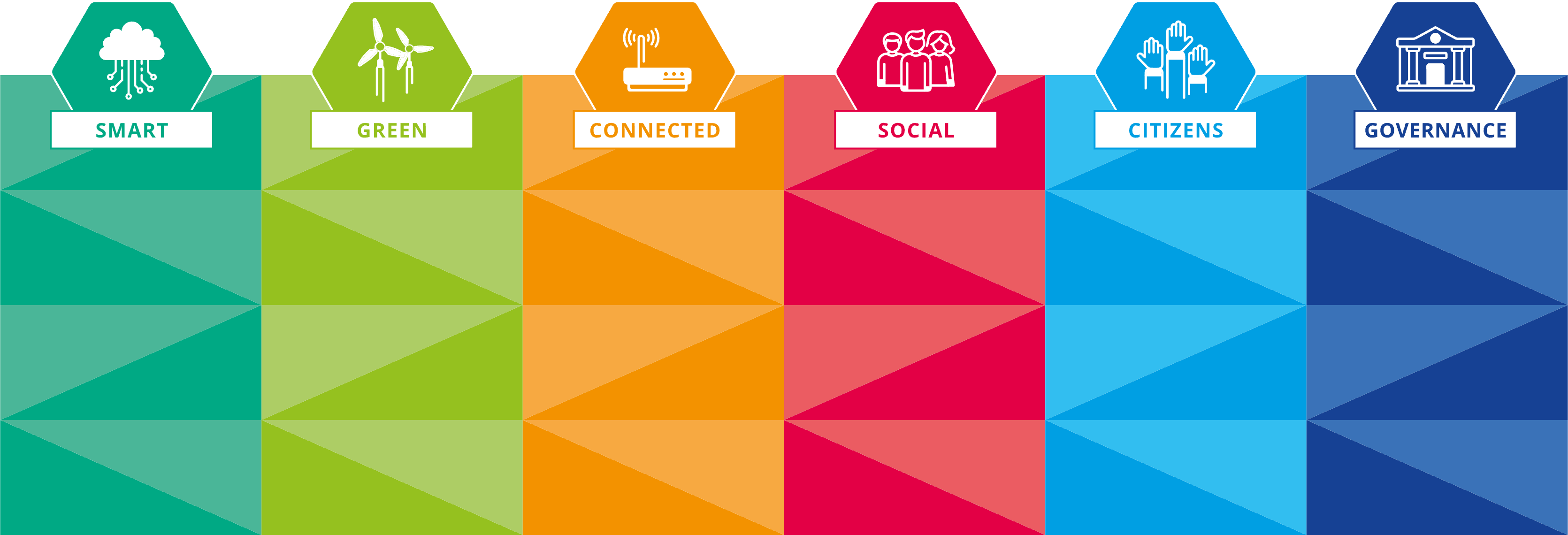 Lessons learned from previous calls
Eligibility
Ensure at least one Investment for growth & jobs goal programme is addressed
Check the ‘Policy responsible authority’ status of the organisations involved 
Don’t wait for the last minute to prepared documents (e.g., declarations)
[Speaker Notes: Nico to review & adjust]
Lessons learned from previous calls
Quality assessment
Partnership is key
Go beyond transnational areas (e.g., MED programmes covers 4 out of 5 areas)
Propose balanced partnership (countries, mix between more and less advanced)
Demonstrate policy relevance
Quality of results
Demonstrate the innovative character (especially when partners come back)
Clarify the expected policy improvements
Justify when programme recommendations are not followed
[Speaker Notes: Nico to review & adjust]
Next steps towards projects.


Ilaria Piazza, Interreg Europe
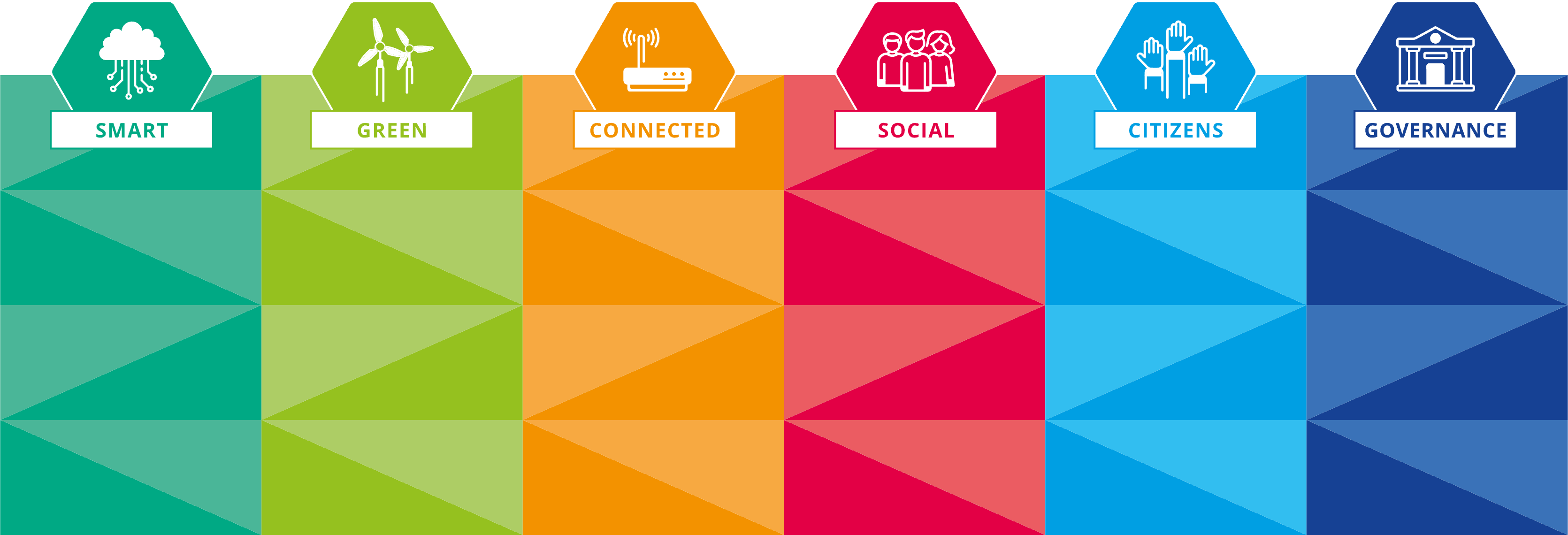 Programme assistance - online tools
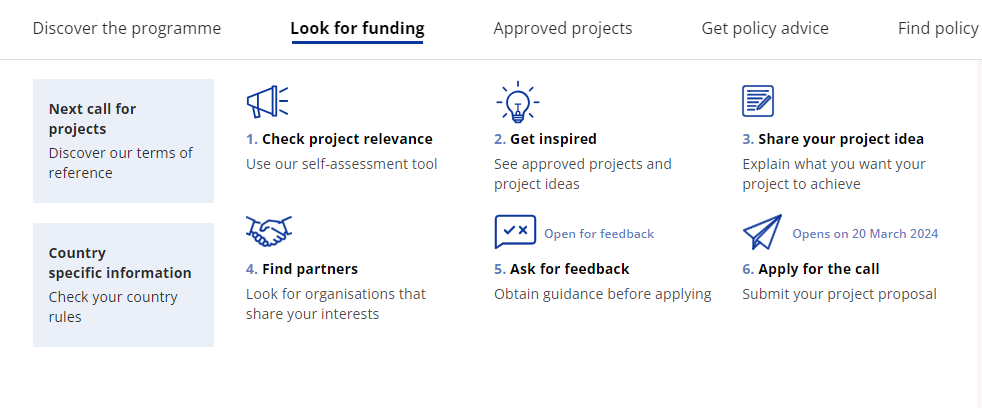 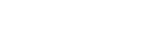 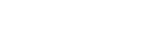 Programme assistance - other tools
Programme manual
Third call documents
Terms of reference
Application form and declaration template
Website (FAQ, questions form, contact form)
Points of contact
Programme assistance - events
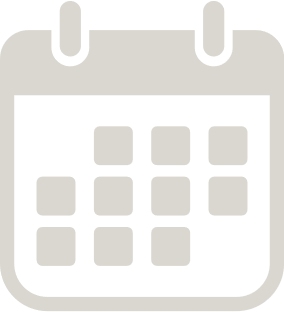 Info days
Various dates across Europe
Online Q&A sessions
5 Apr, 26 Apr, 17 May, 31 May: Q&A sessions (at 10:00 AM/CEST)
Lead applicant webinar week
15-18 Apr: Webinar series on project development (at 10:00 AM/CEST)
Keep up with our news
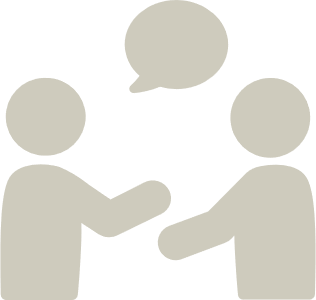 Join our online community
www.interregeurope.eu/user/register 
Sign up to our newsletter
www.interregeurope.eu/#block-newsletterblock
Third call
12 weeks
Opening:	20 March 2024 
Closing: 	7 June 2024 at 12:00/noon CEST
Decision: 	end of 2024
Application pack available
All topics open
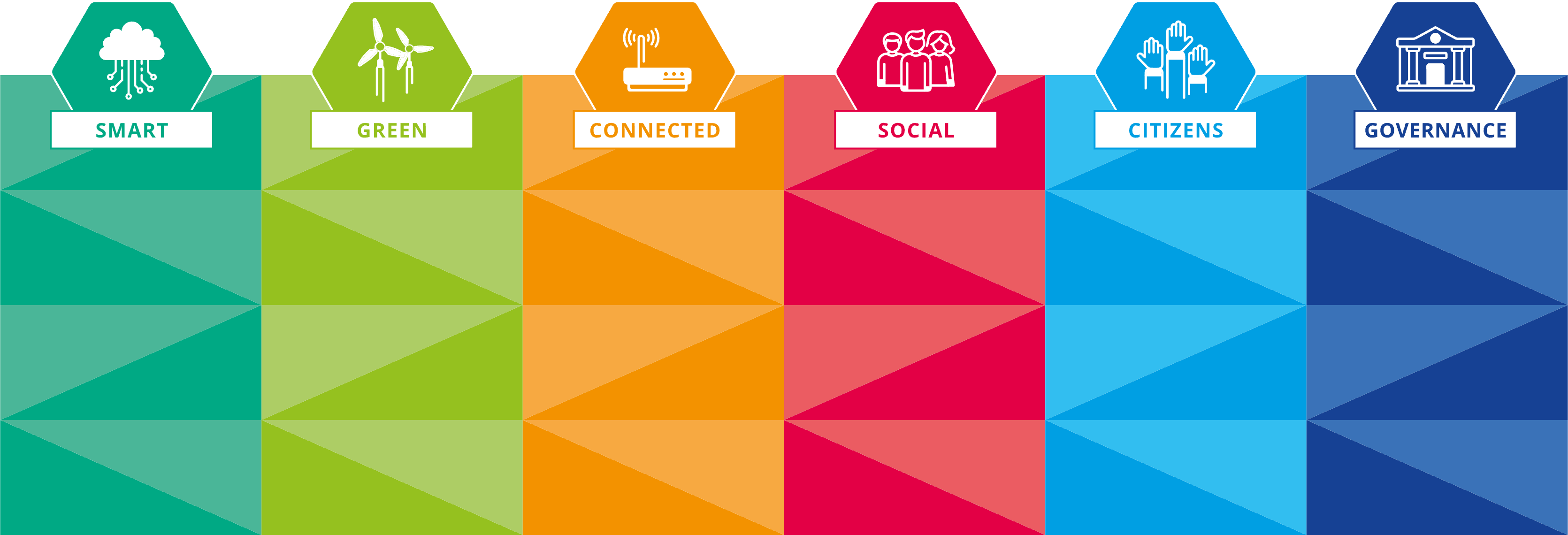 Thank you!.
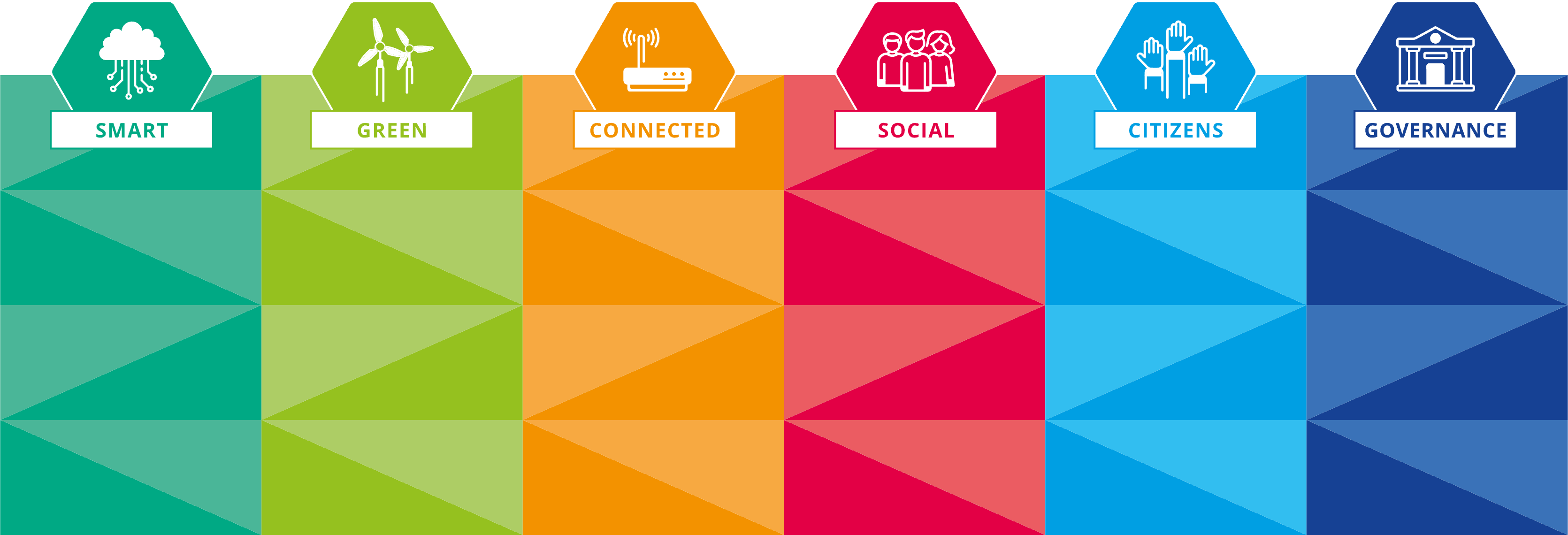 Europe, let's
cooperate!
Interregional cooperation forum